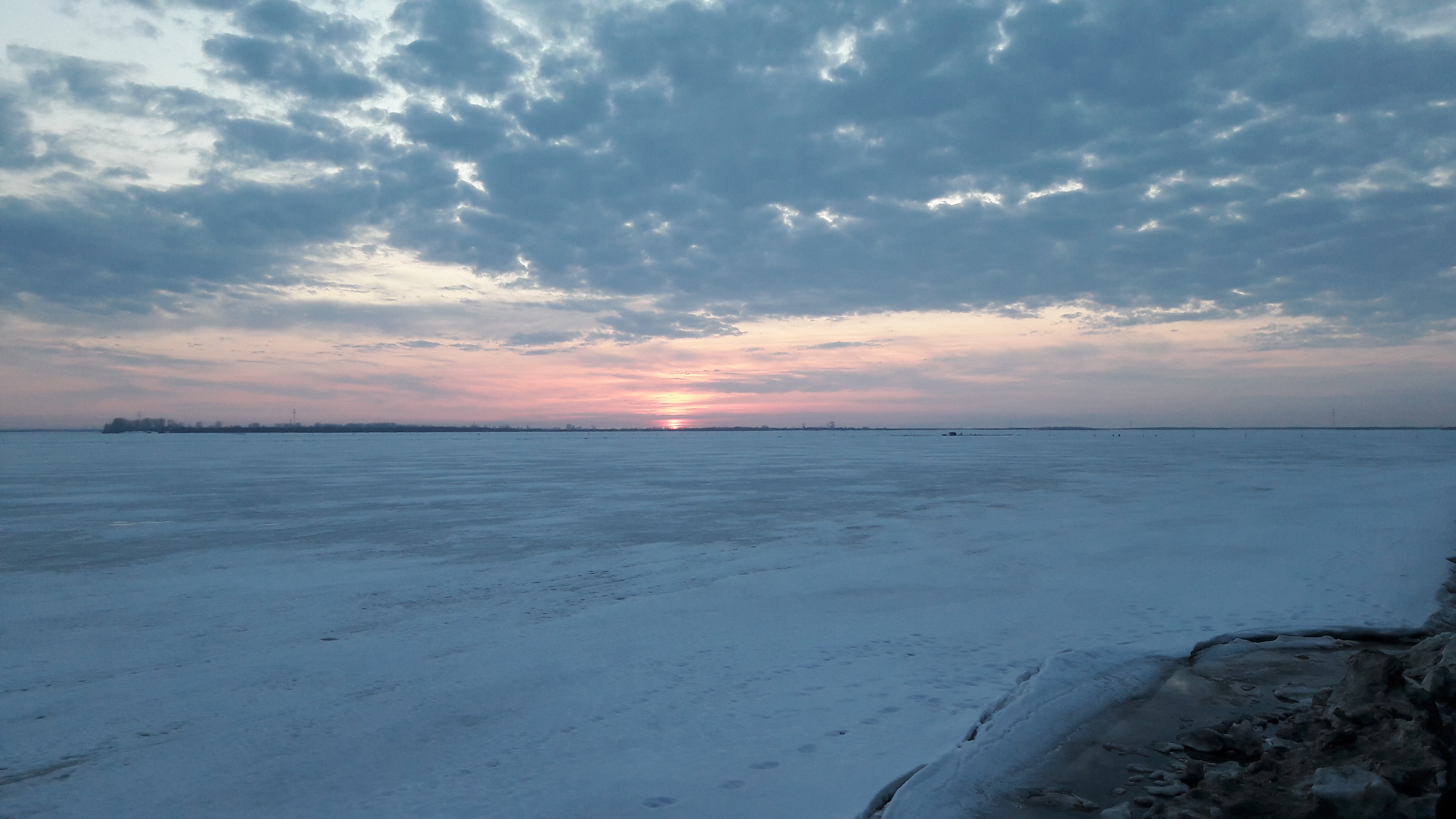 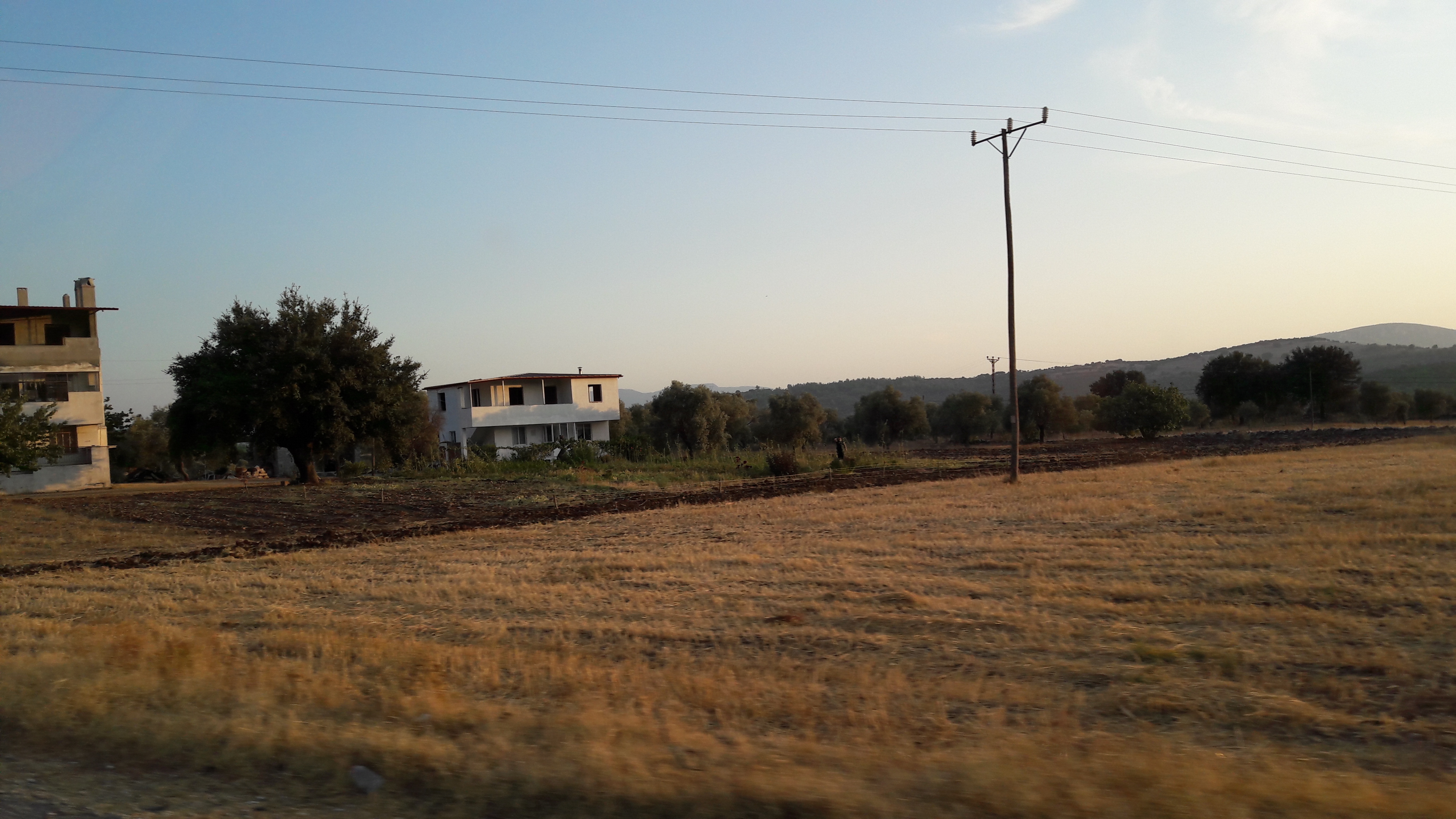 ENERGETICKÝ MIX: 
EKONOMICKÉ A ENVIRONMENTÁLNÍ DOPADY
ENVIRONMENTÁLNÍ EKONOMIE
Zdeněk ŠLEGR, 2019
Foto: Autor, Delta Severní Dviny do Bílého moře, Archangelsk (RUS) 2019,  Çamköy (TUR) 2019
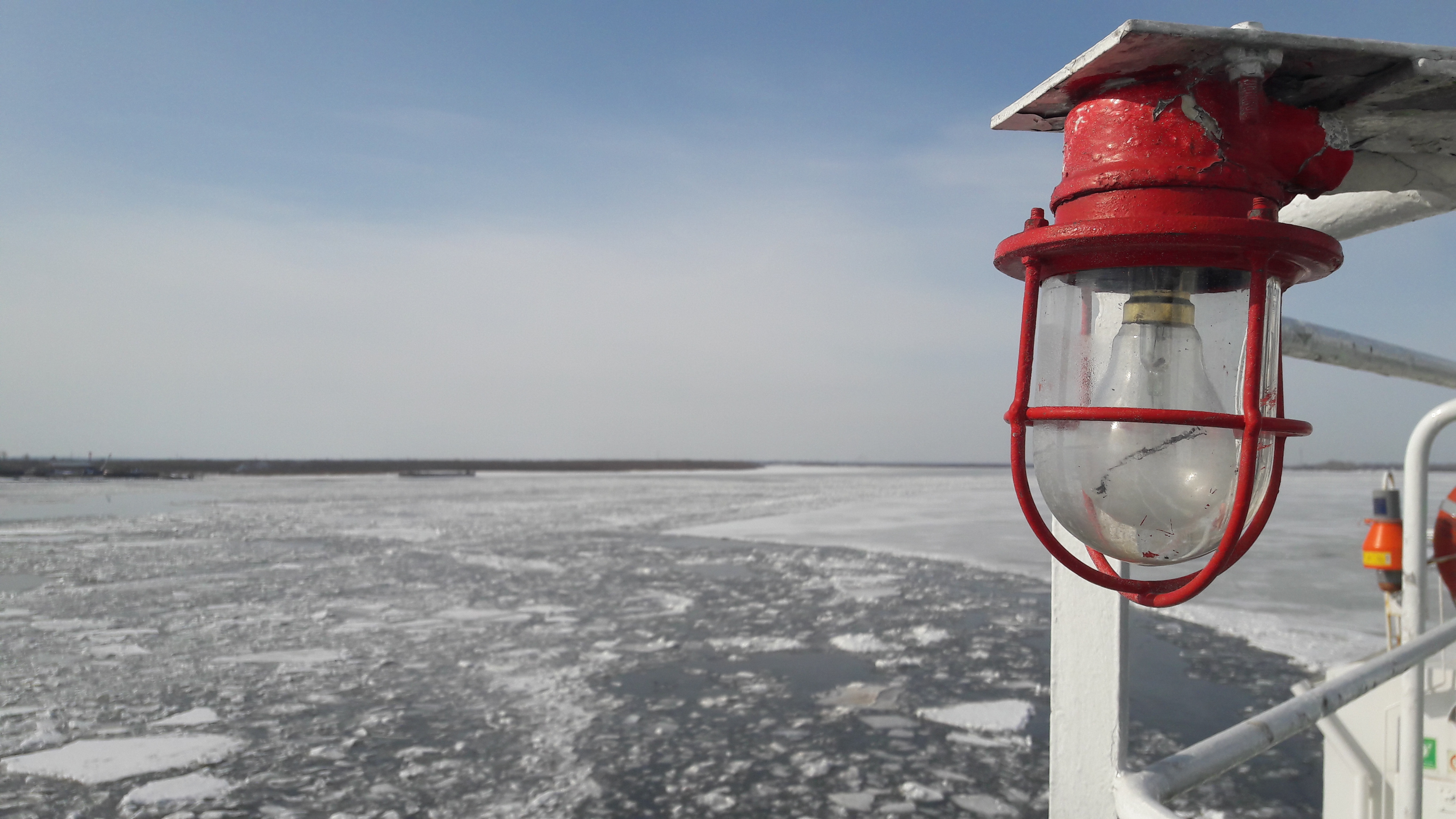 Obsah:
Udržitelnost
Energetický mix
Kjótský protokol, Pařížská dohoda (teorie a praxe)
Liberalizace trhu s elektřinou
Emisní povolenky
Vývoj cen elektřiny


Praktické příklady kolize ekonomického a environmentálního přístupu
2
Foto: Autor, Výzkumná loď Profesor Molchanov, Archangelsk (RUS) 2019
Základní pojmy - Udržitelnost
„..takový rozvoj, který naplňuje potřeby přítomných generací, aniž by ohrozil schopnost budoucích generací naplňovat potřeby své." Bruntland Report for the World Commission on Environment and Development (1992)

„..proces změny, ve kterém využívání zdrojů, směřování investic, orientace technologického rozvoje a institucionální změny jsou v harmonii a zvyšují současný i budoucí potenciál uspokojování lidských potřeb a aspirací" The World Commission on Environment and Development
3
Základní pojmy - Udržitelnost
Ekologické spolky a sdružení
Akcionáři
Statní správa
Zájmové skupiny
4
Zdroj: Autor & Eosense
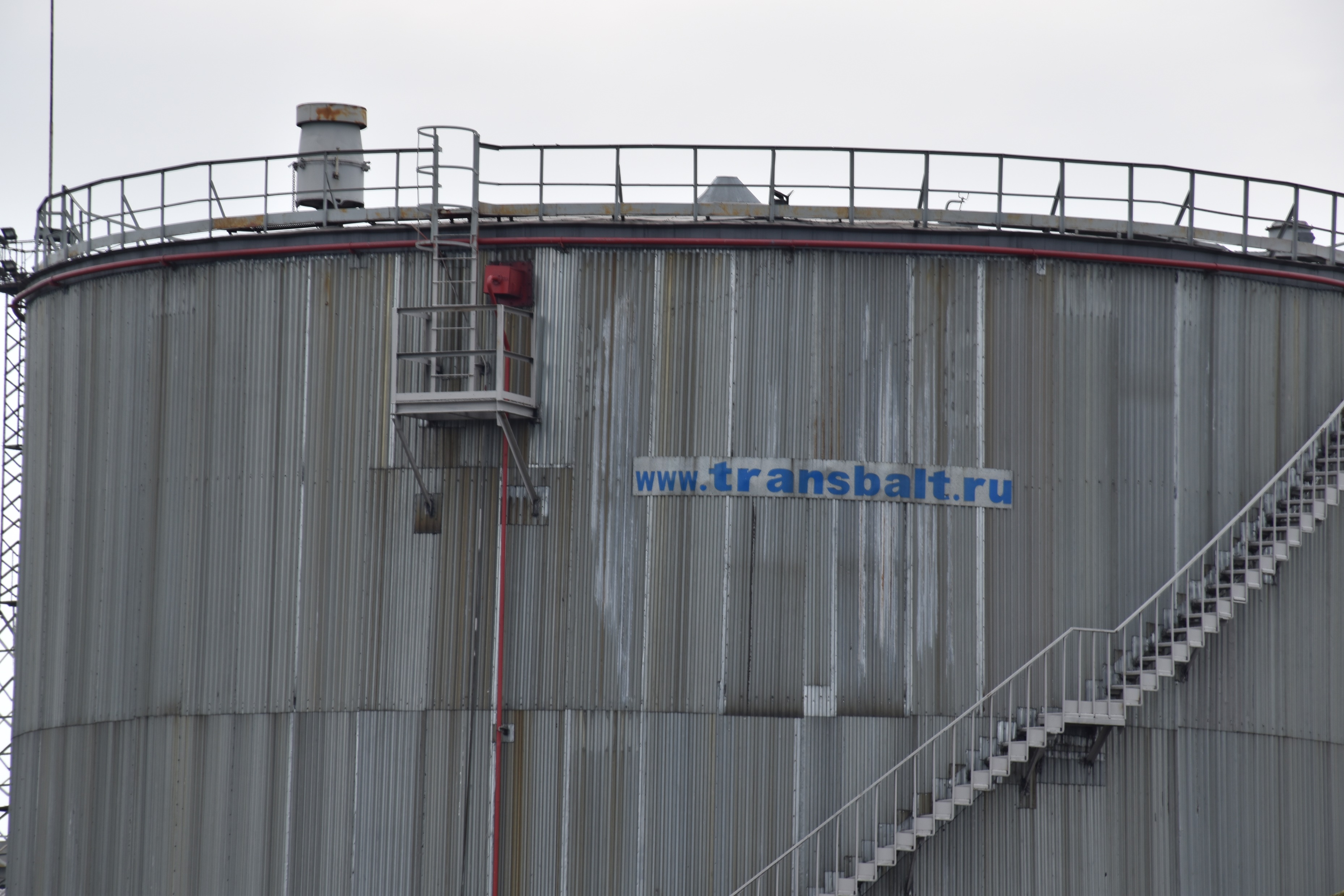 Základní pojmy - Udržitelná energie
„…poskytovat energii tak, aby vyhovovalo potřebám současnosti, aniž by ohrozilo schopnost budoucích generací uspokojovat vlastní potřeby.“ REEEP / Sustainable Energy Regulation Network

Udržitelná energie má dvě klíčové složky:
Obnovitelná energie a 
Energetická účinnost
5
Foto: Autor, Naftová nádrž, Kaliningrad (RUS) 2016
Základní pojmy - Udržitelná energie
Neobnovitelné zdroje
Uhlí
Topné oleje
Zemní plyn
Jaderné energie
Obnovitelné zdroje
Voda
Vzduch
Slunce
Geotermální zdroje
Bio energie
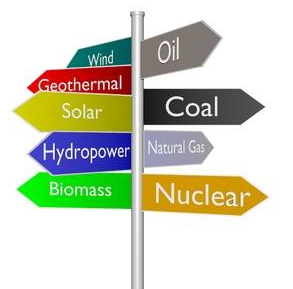 Energetická účinnost znamená vynaložení méně energie na zajištění stejné úrovně energie. Jedná se tedy o jeden způsob snížení emisí skleníkových plynů v životním prostředí.
6
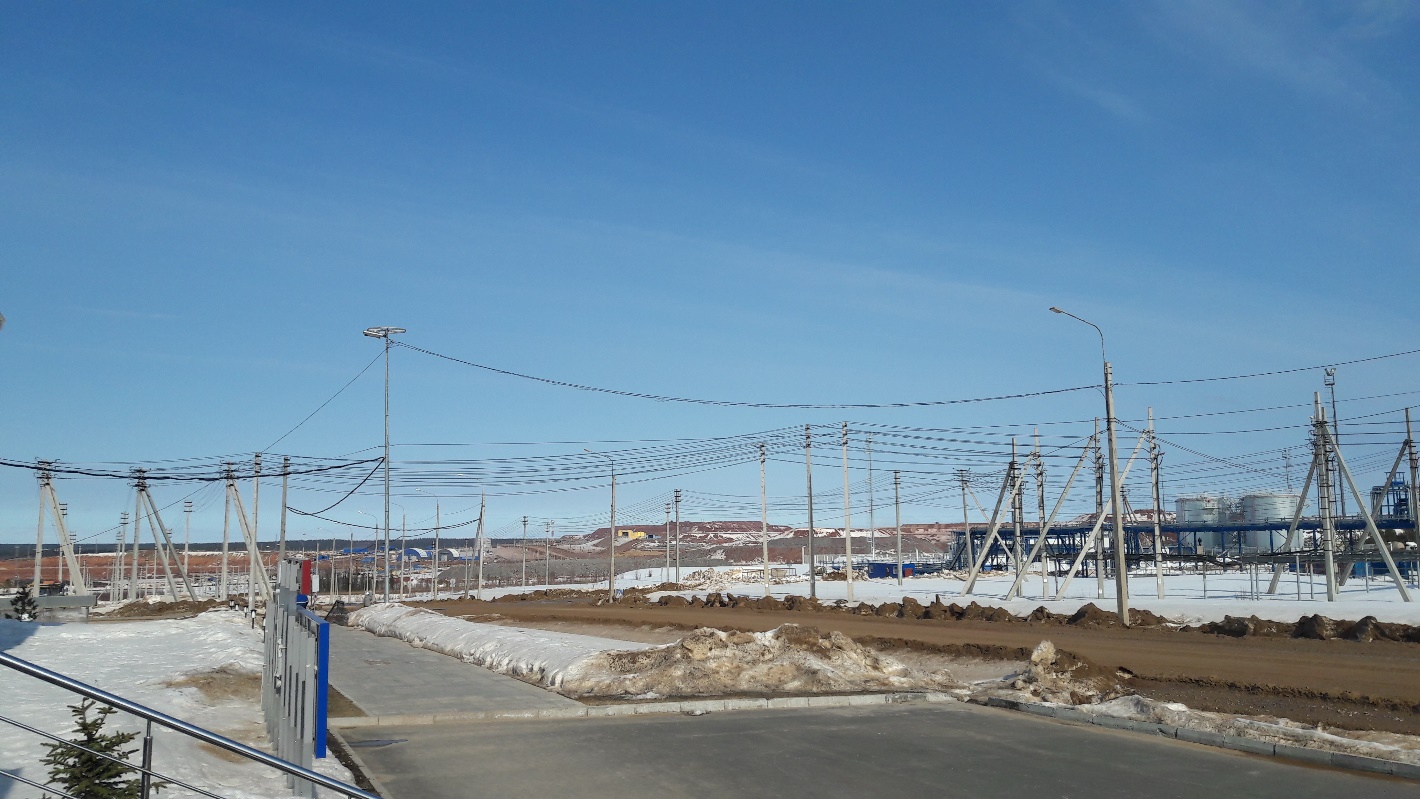 Základní pojmy - Energetický mix
…kombinace různých primárních zdrojů používaných k uspokojení poptávky energie v dané zeměpisné oblasti
Primární energetické zdroje se používají pro výrobu energie, zajištění paliv pro přepravu a vytápění a chlazení obytných a průmyslových budov.
Složení energetického mixu závisí na:
Poptávka po energií
Dostupnosti využitelných zdrojů na domácím trhu nebo možnost jejich dovozu.
Technologie
Politických rozhodnutí
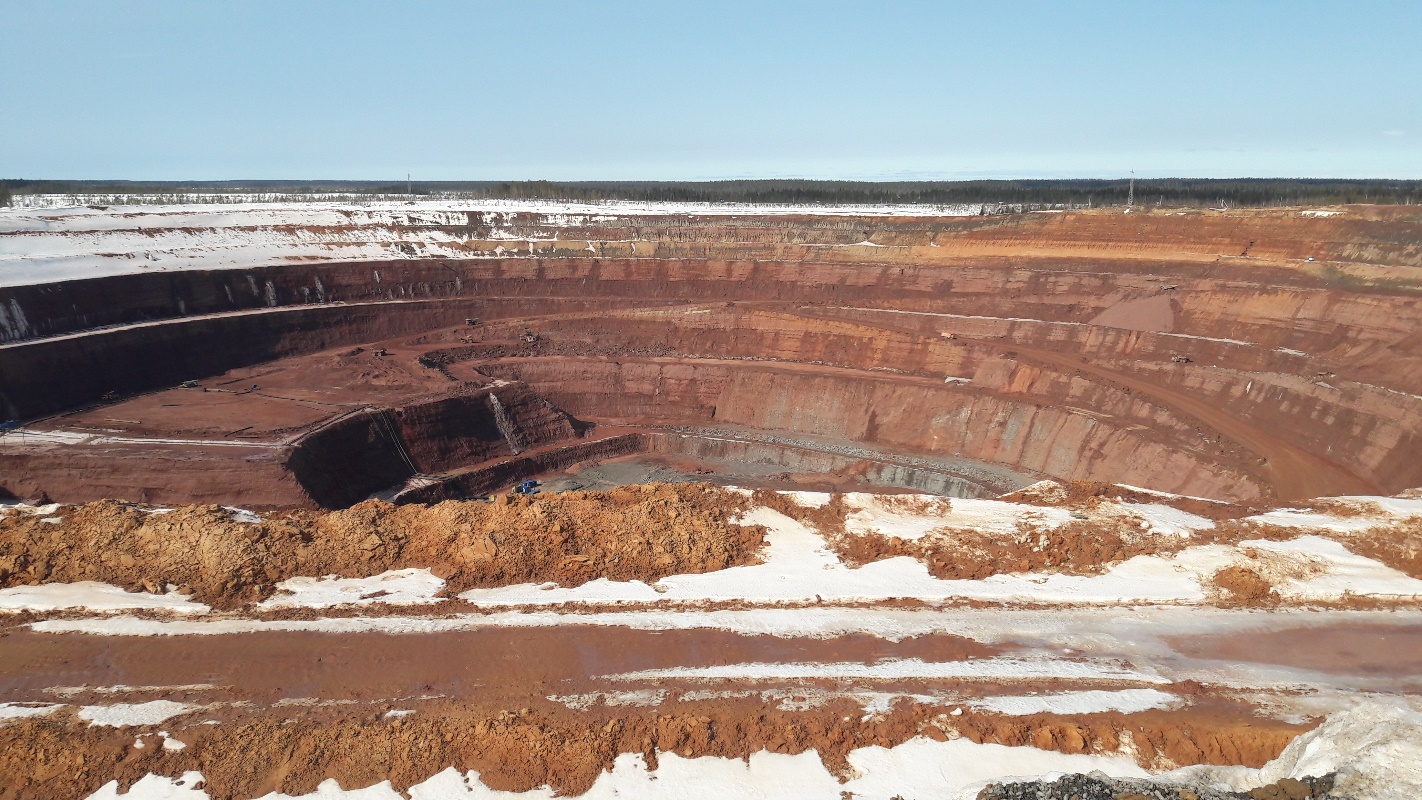 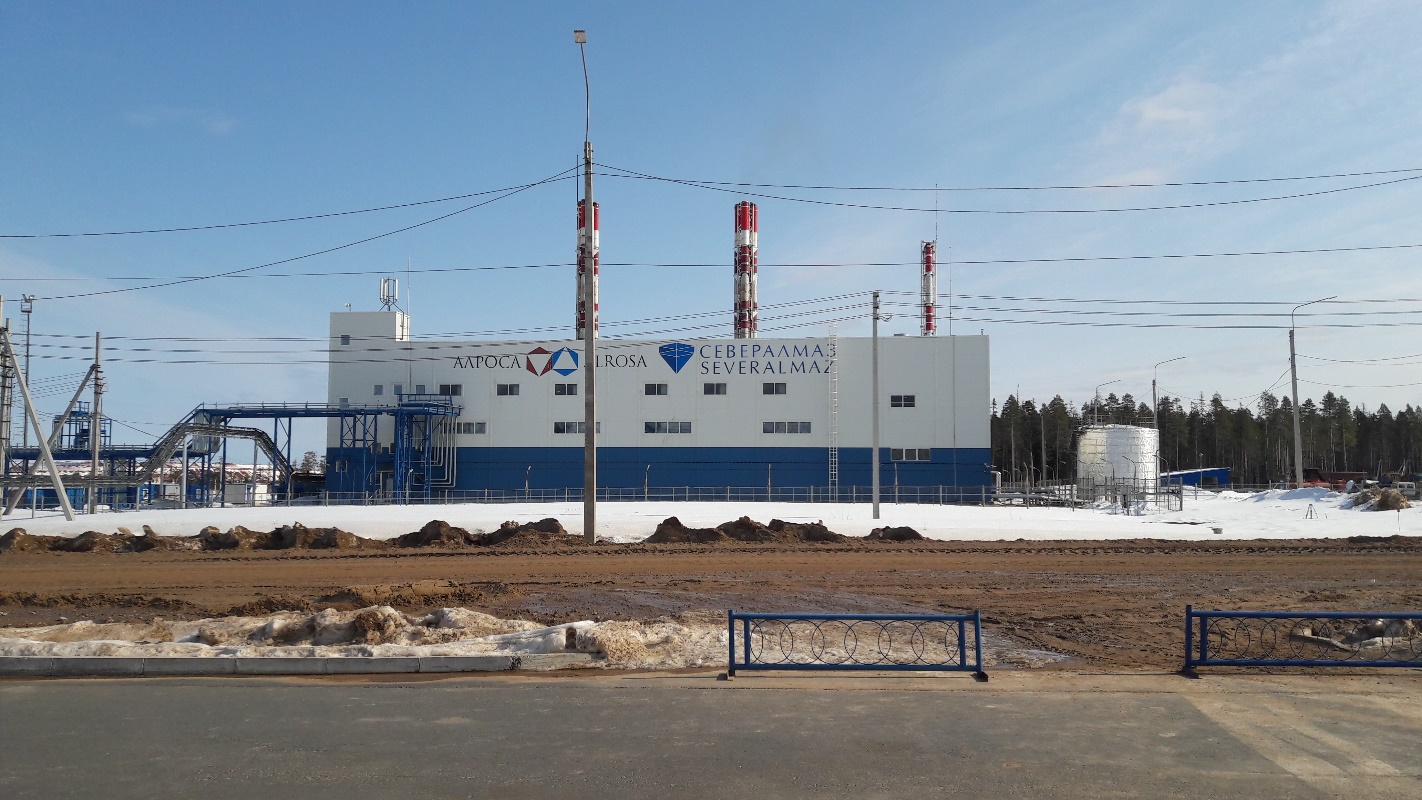 7
Ilustrační foto: Autor, Diamantový důl, Archangelská oblast (RUS) 2019
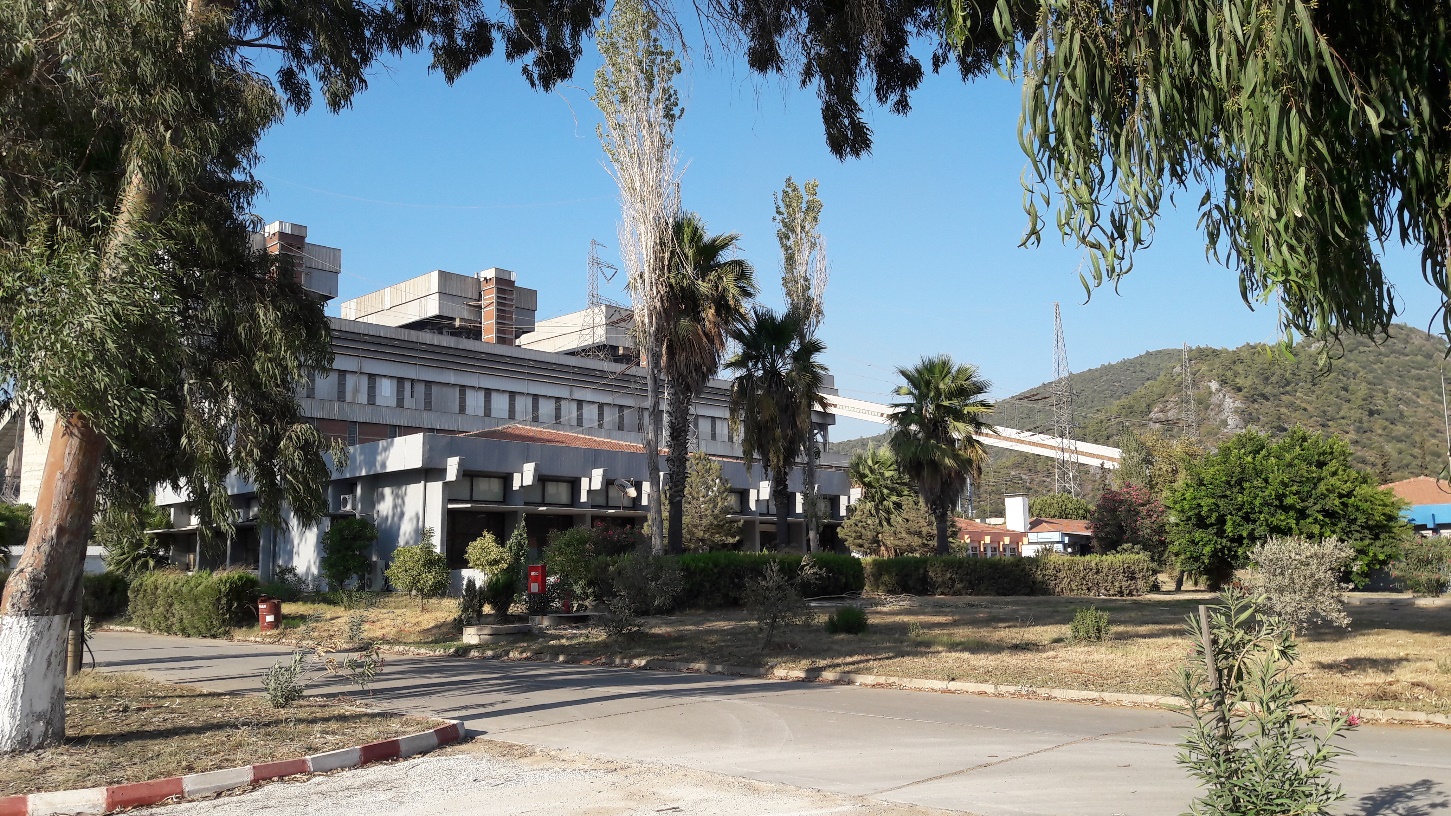 Příklad: Politická rozhodnutí
Turecko, 2018
Stát: Vládní intervence na trhu s elektřinou
Cena elektřiny výrazně roste a její vývoj je garantován státem
Uhelná elektrárna: Investice do snížení emisí
Vlastník elektrárny prodlužuje termín dokončení projektu o dva a půl roku
Nabízí benefit dodavatelům
Původní plánované dokončení: 2020
Nové plánované dokončení: 2022
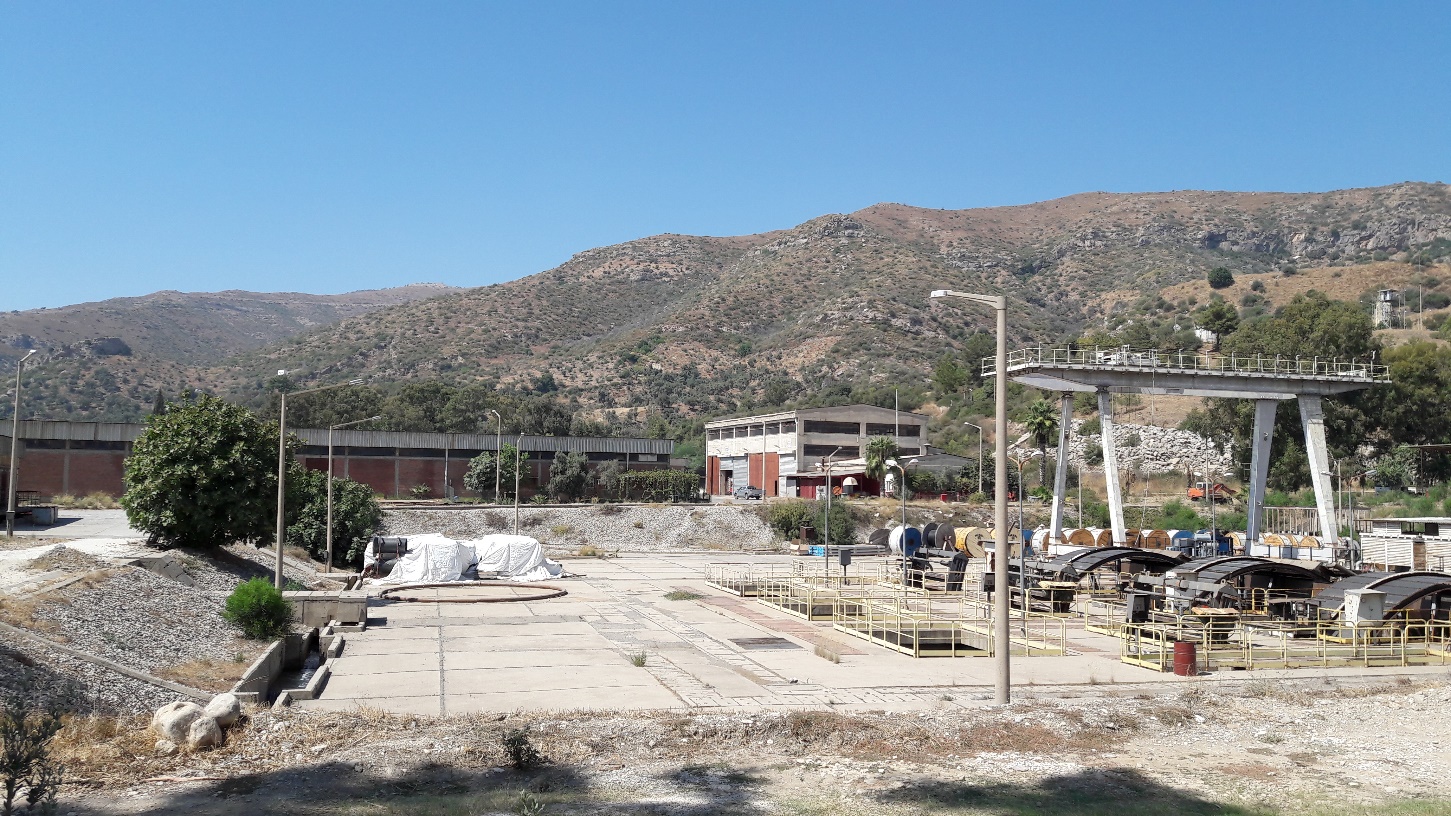 8
Ilustrační foto: Autor, Elektrárna Kemerköy, Muğla (TUR) 2019
Klíčové pojmy
DOTACE


ZÁJMOVÉ SKUPINY
9
Příklad: Spotřeba paliva za 1 hodinu
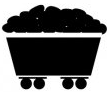 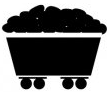 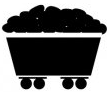 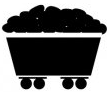 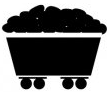 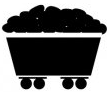 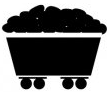 Hnědouhlená elektrárna:
(120 tun)
Černouhelná elektrárna:
(60 tun)
Jaderná elektrárna:
(1,375 kg)
Kontejnerová loď:
(10 000 litrů = 60 barelů (~159 l))
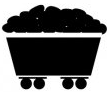 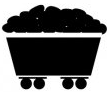 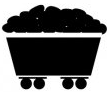 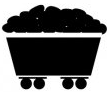 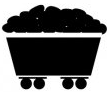 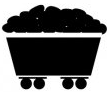 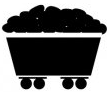 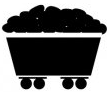 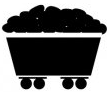 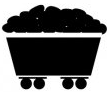 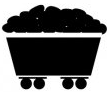 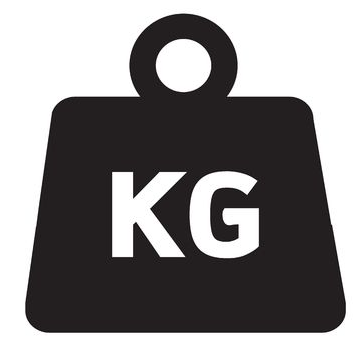 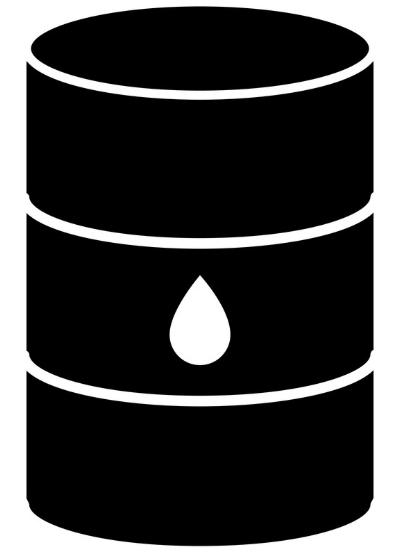 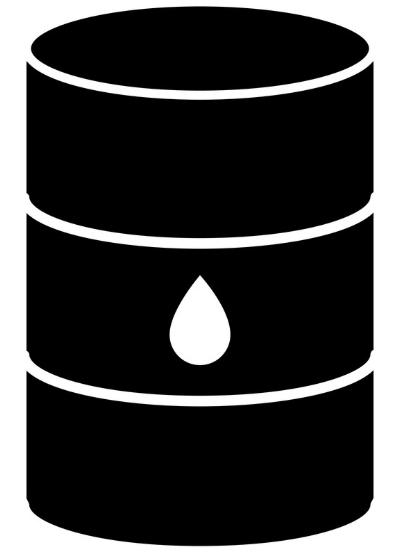 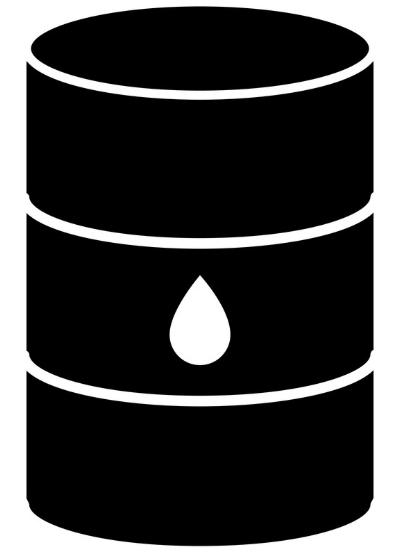 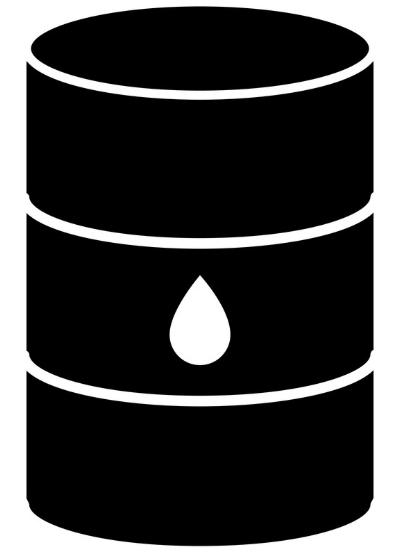 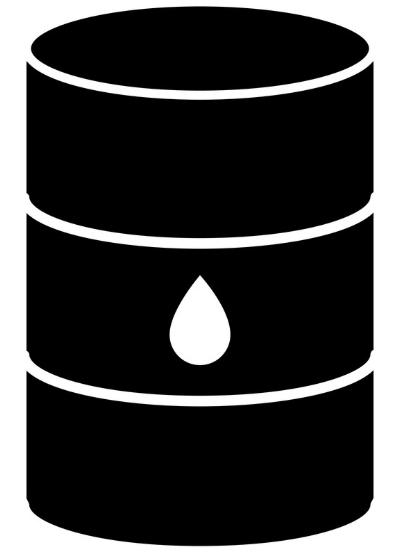 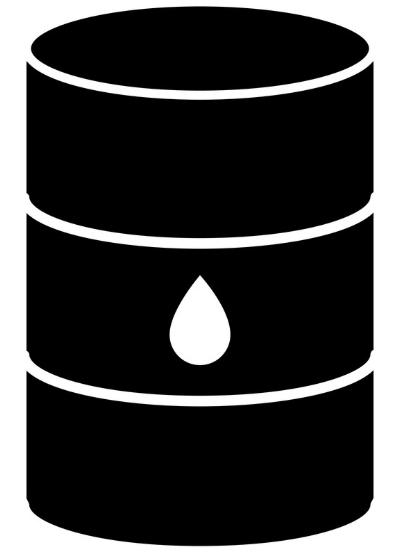 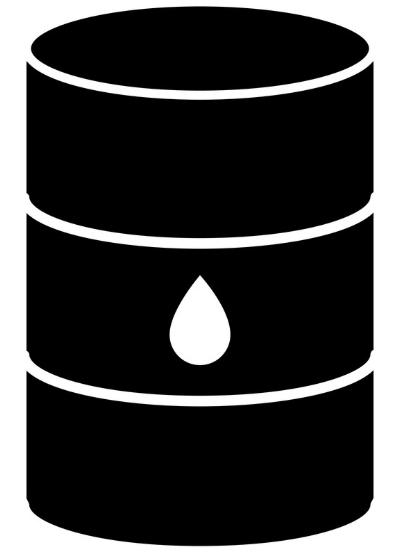 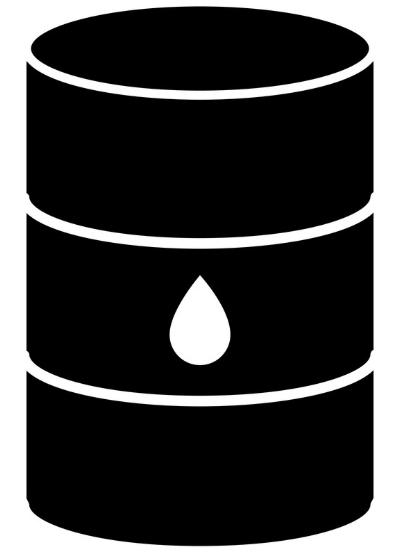 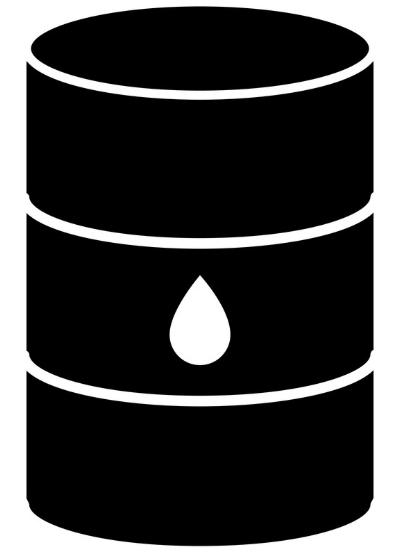 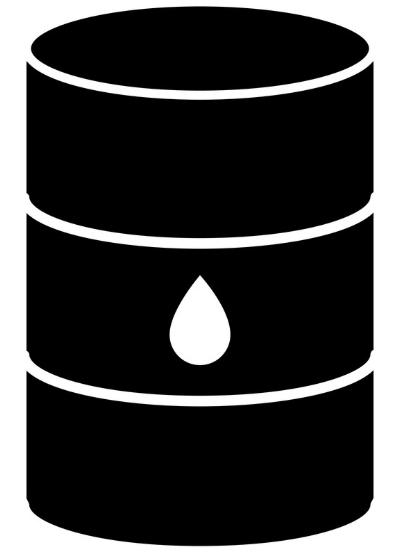 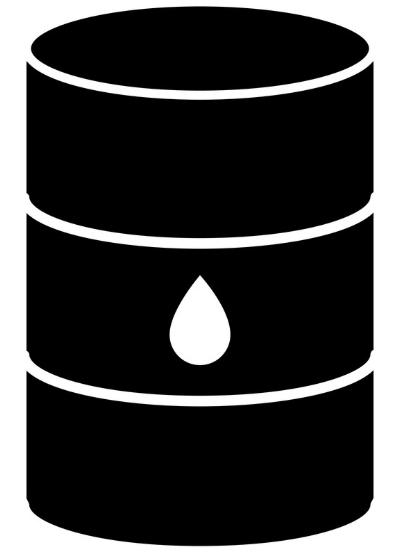 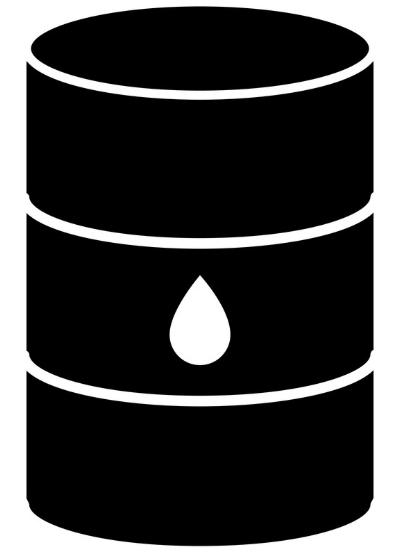 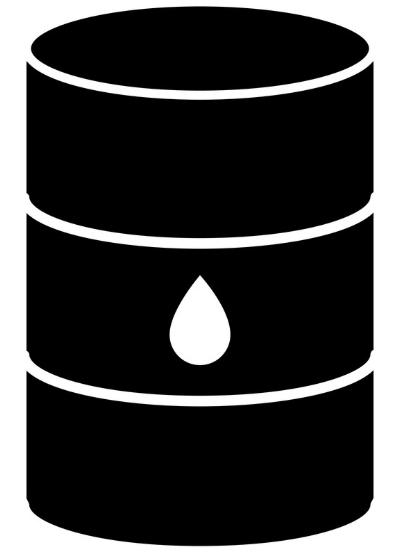 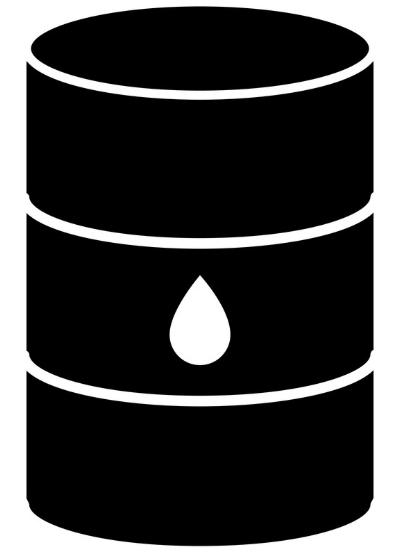 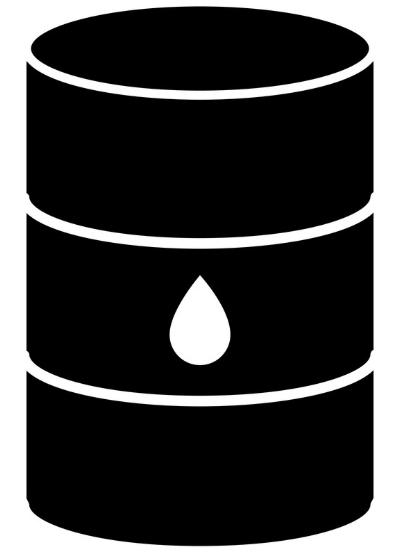 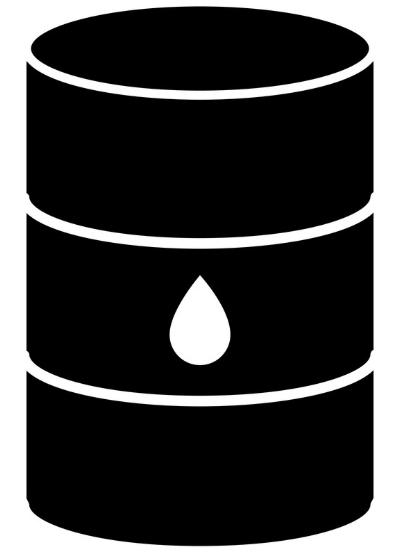 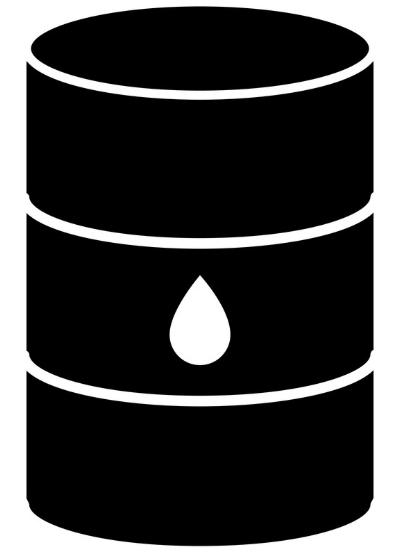 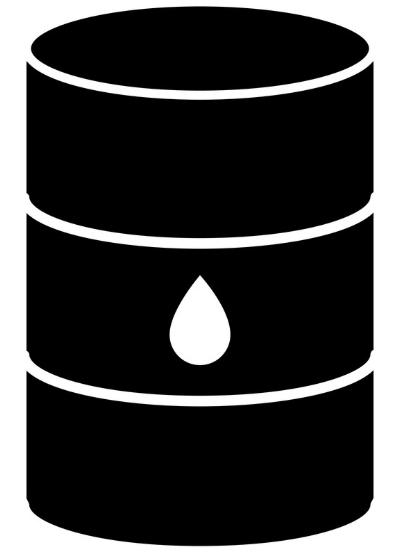 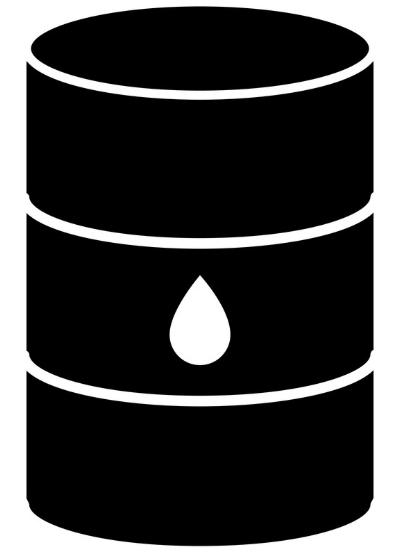 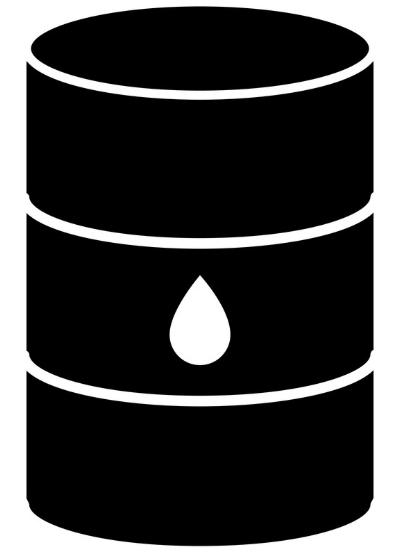 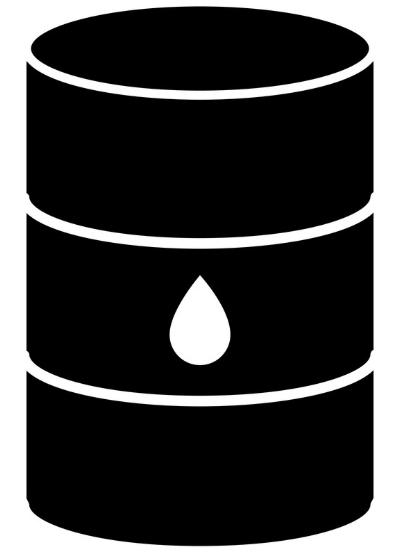 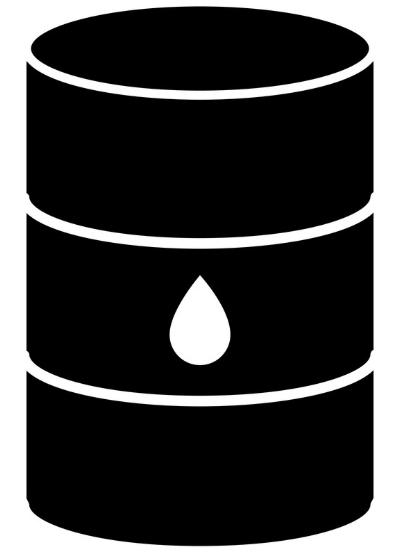 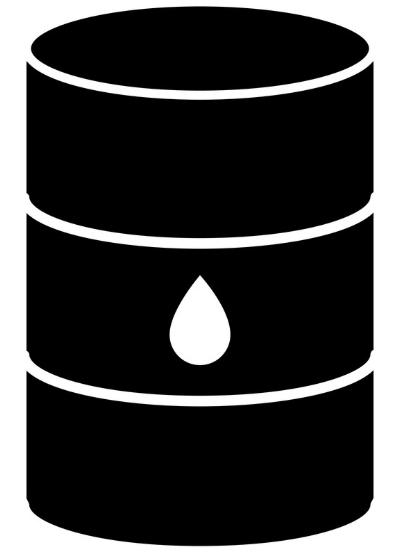 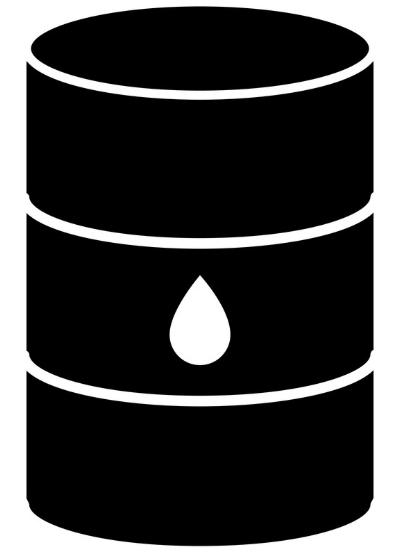 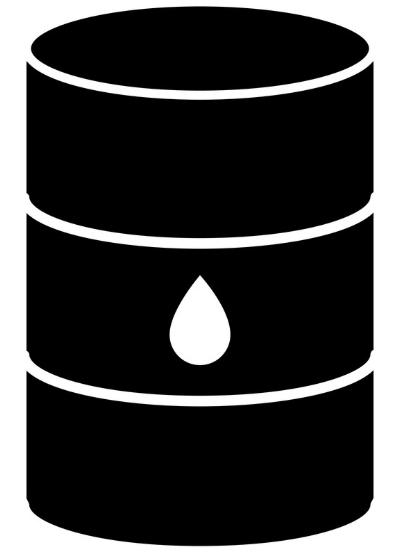 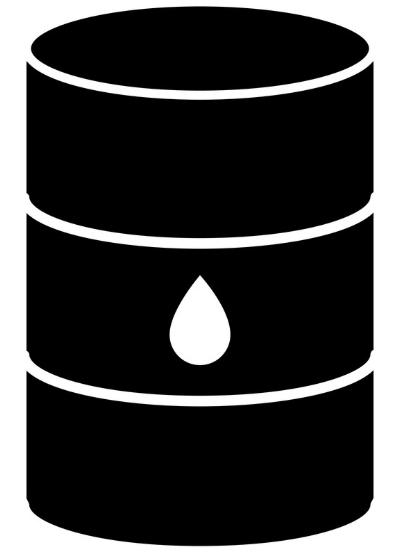 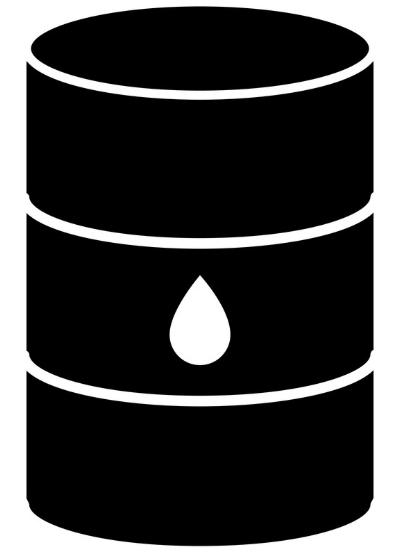 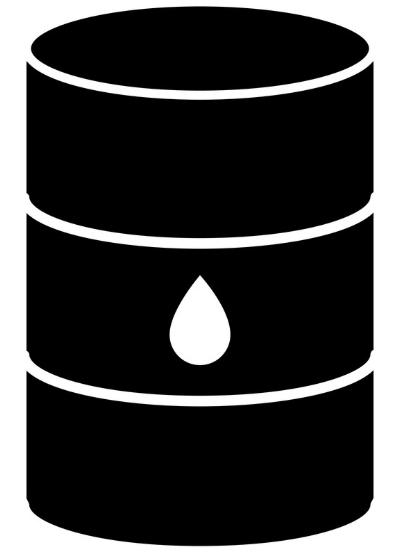 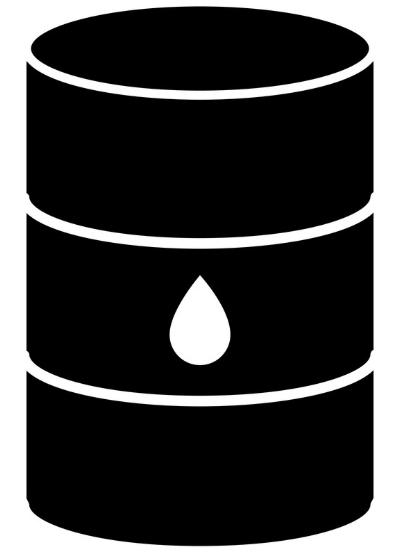 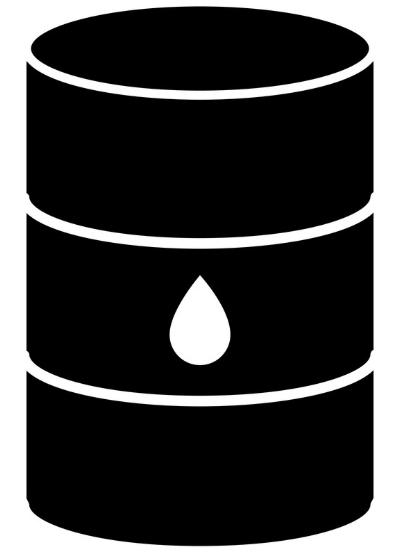 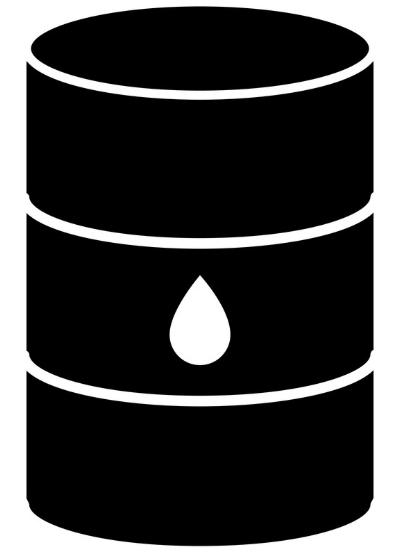 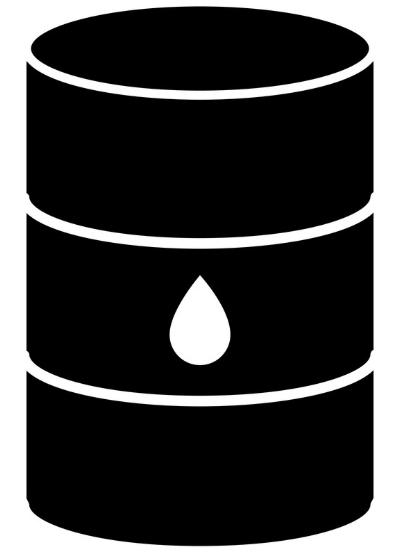 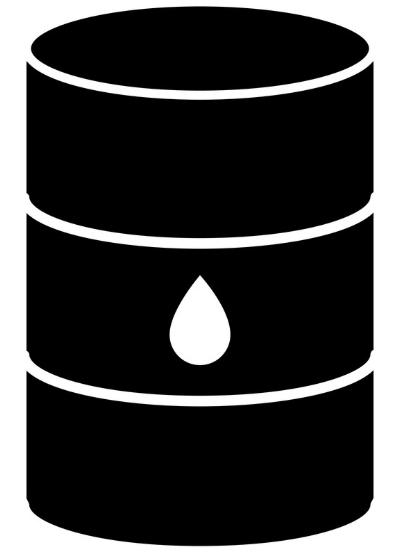 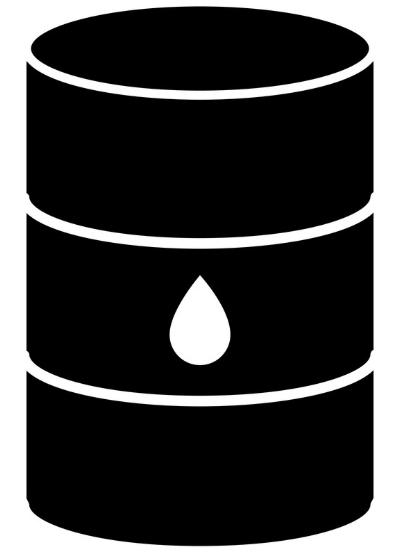 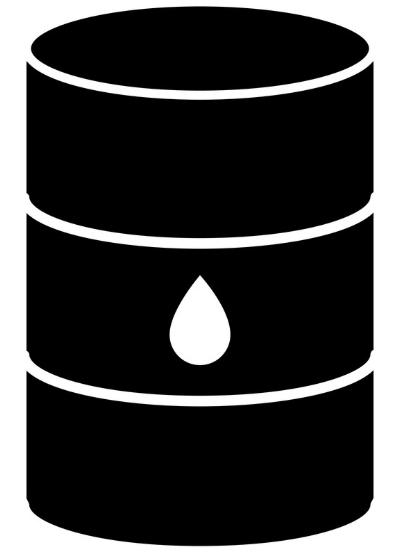 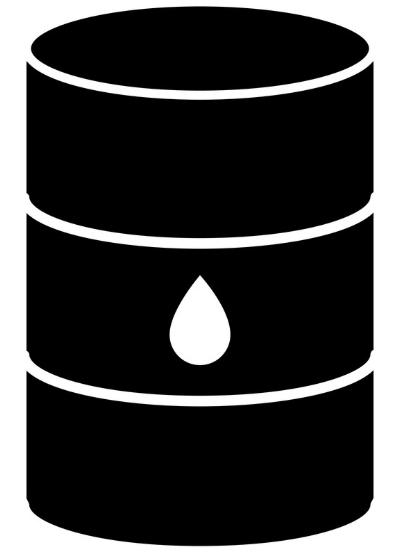 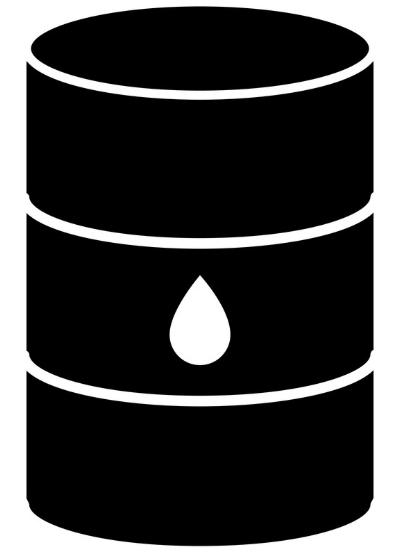 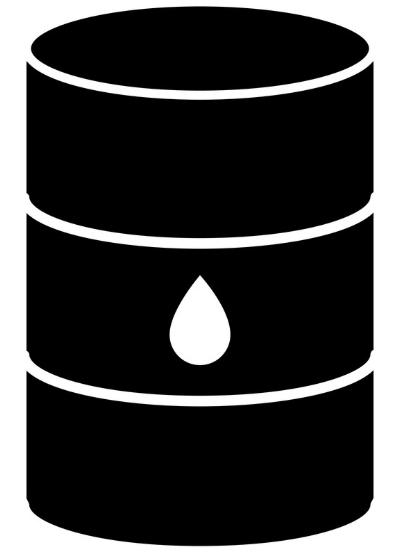 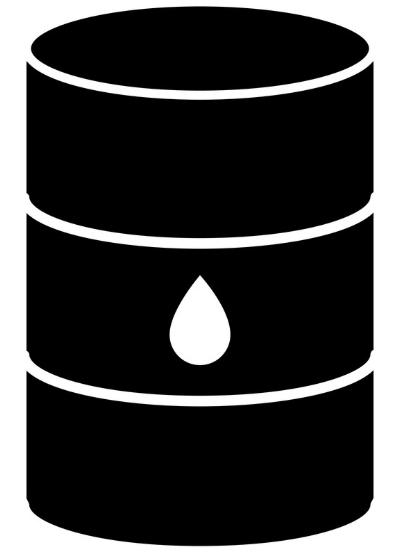 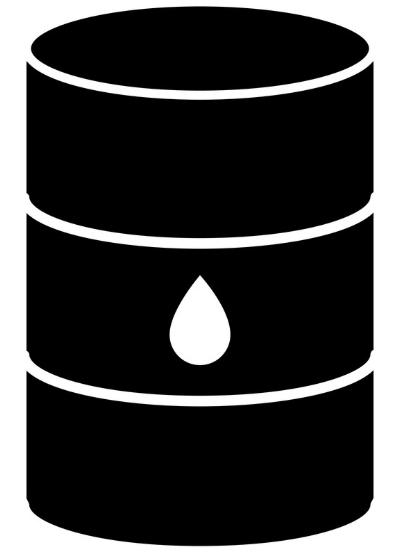 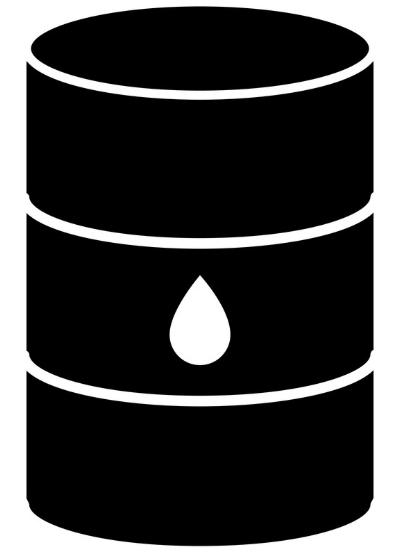 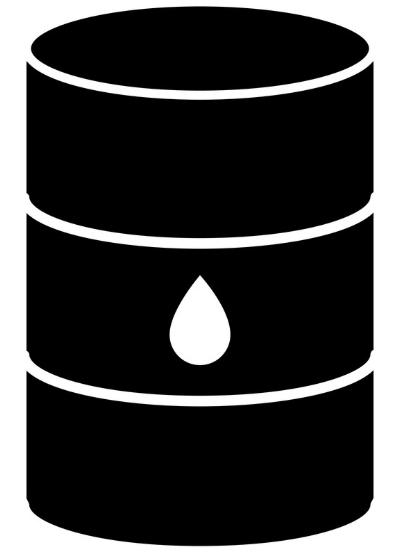 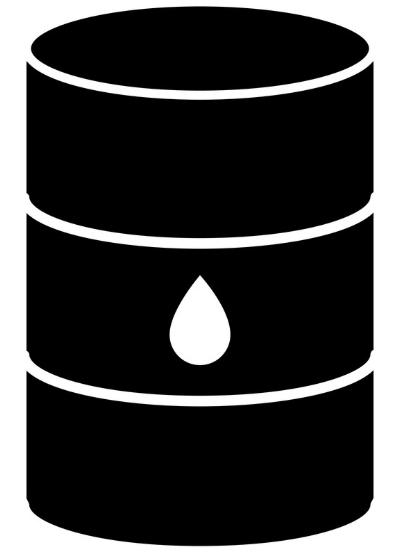 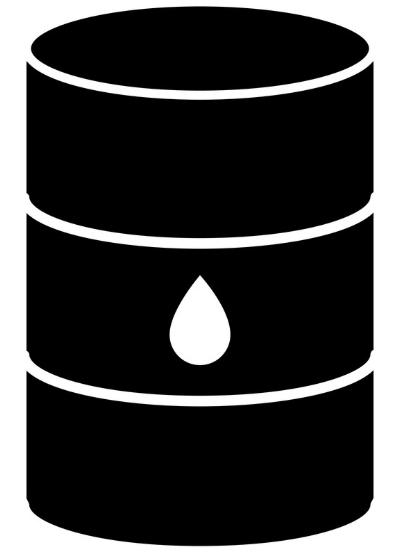 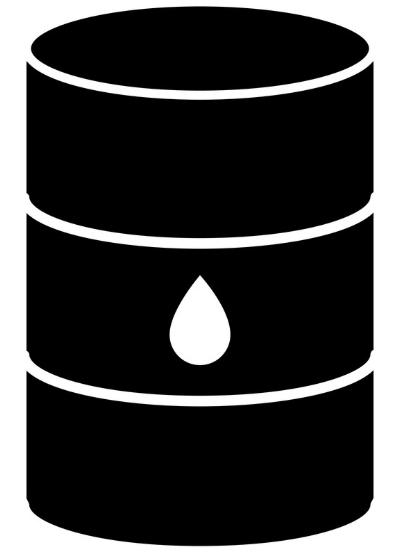 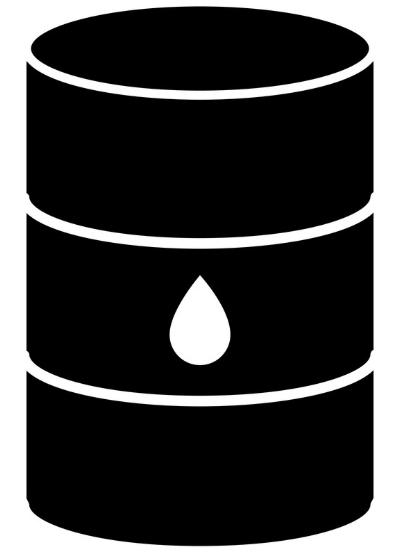 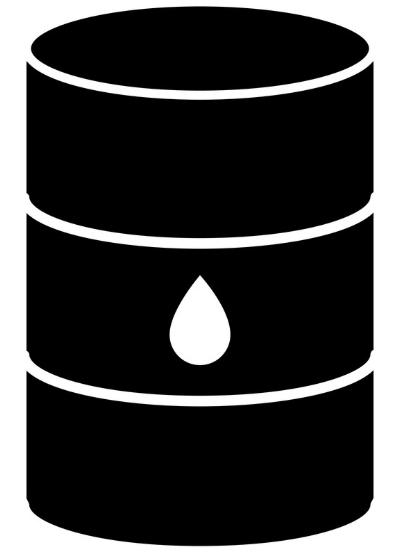 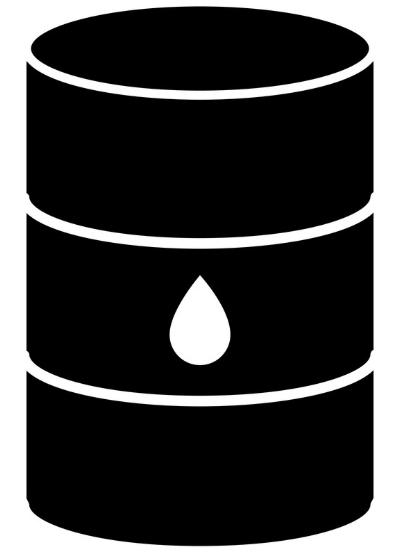 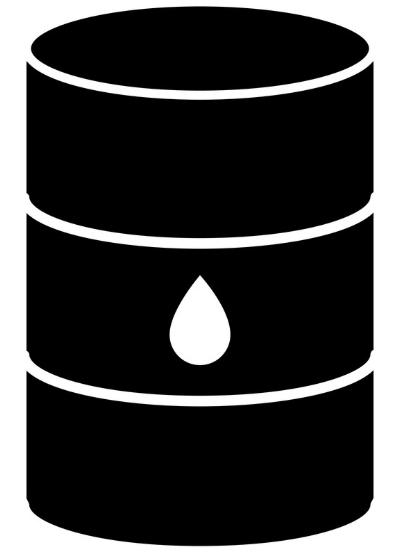 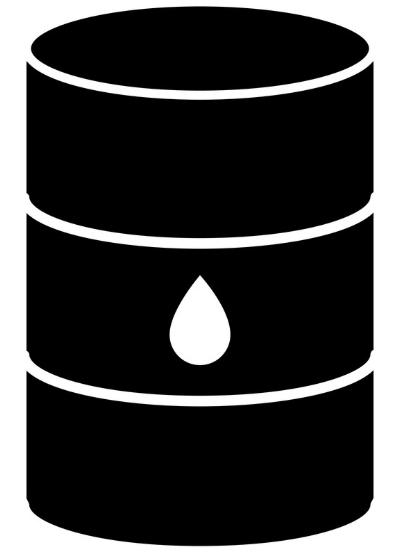 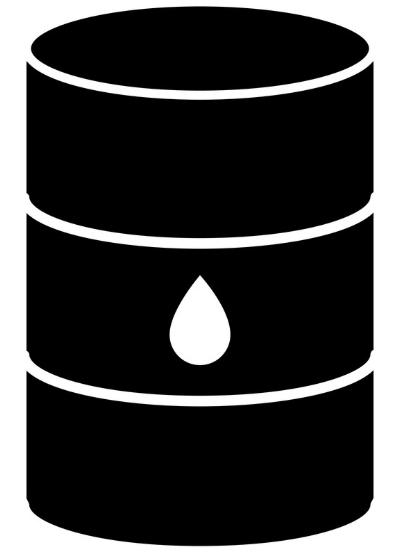 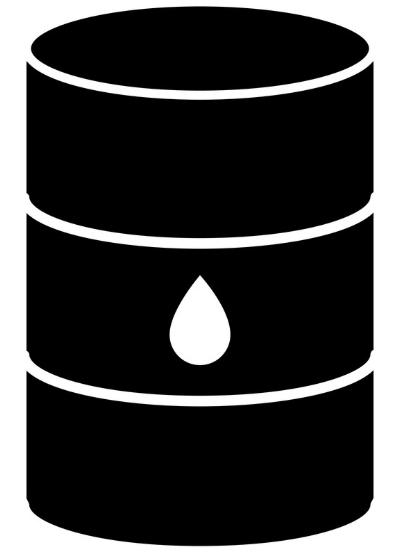 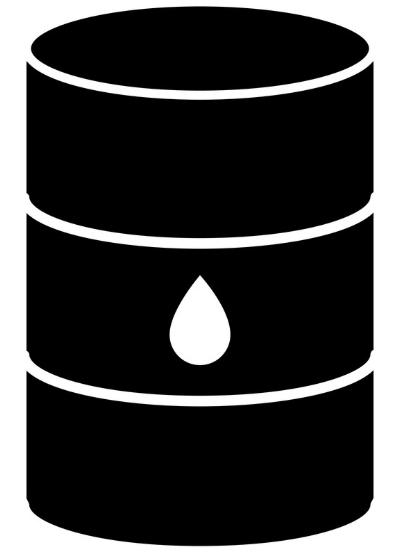 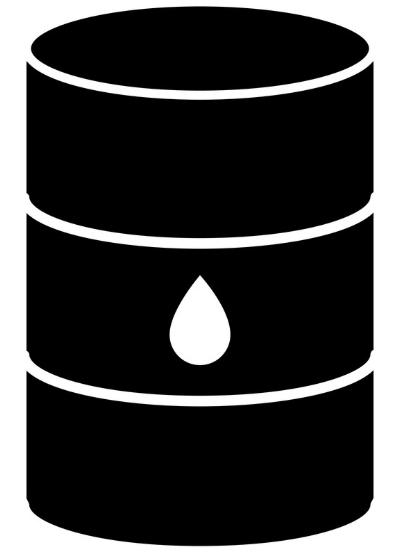 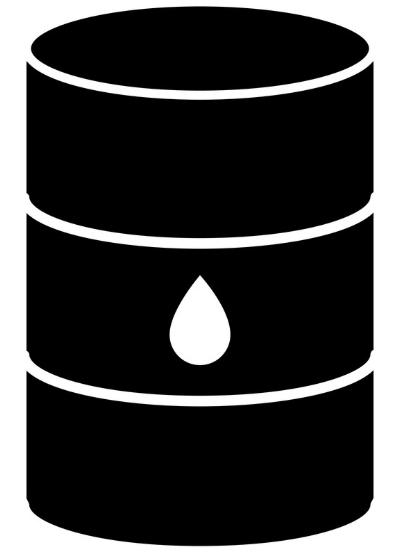 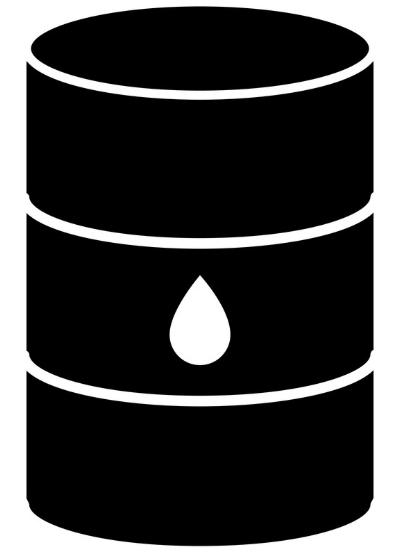 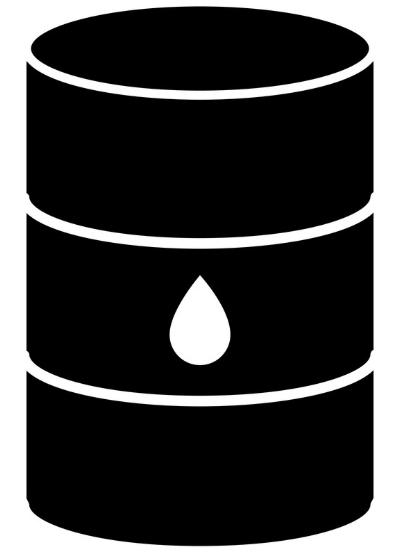 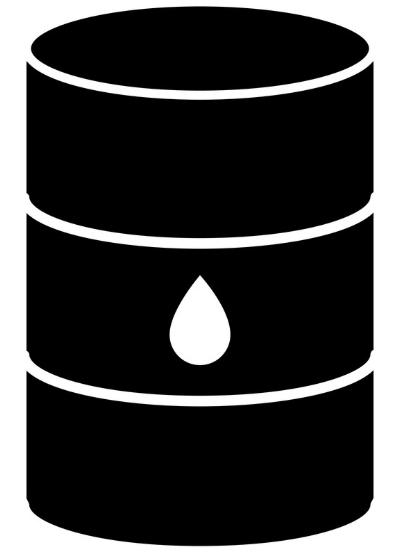 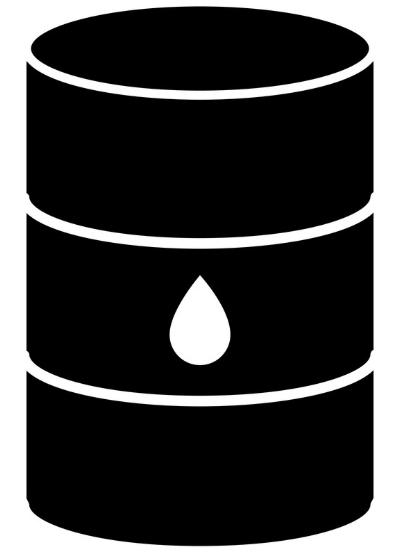 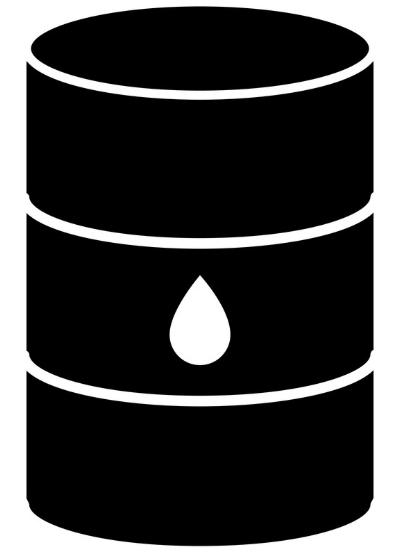 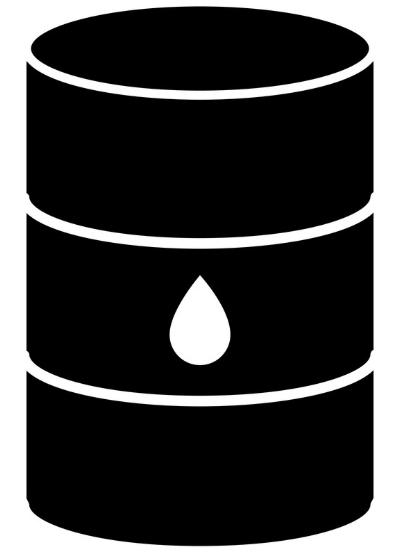 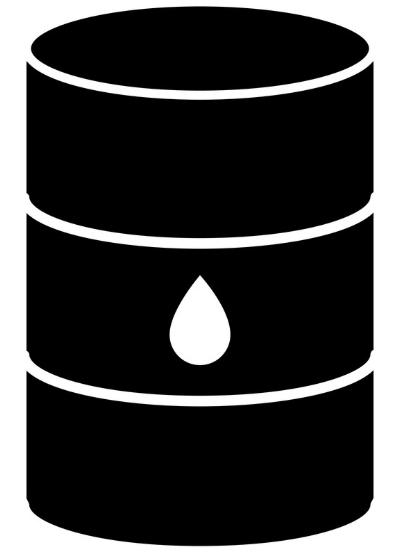 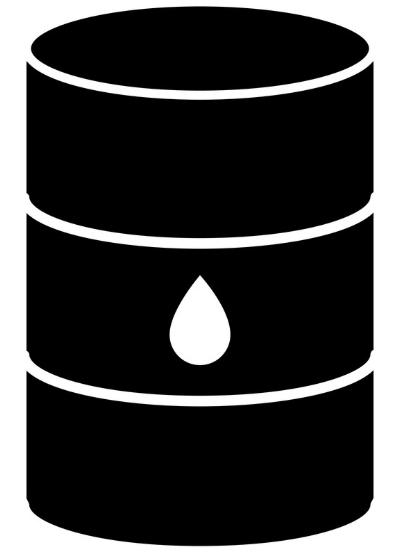 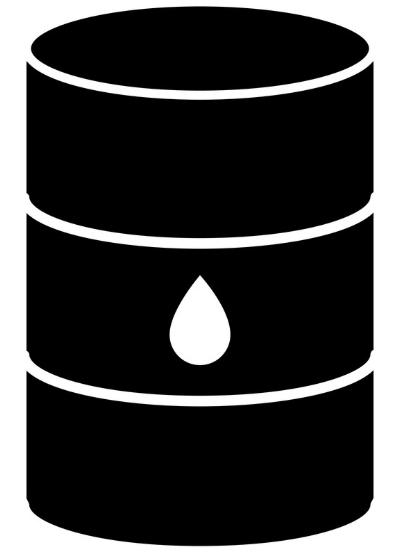 10
EU: Produkce vs. spotřeba energie
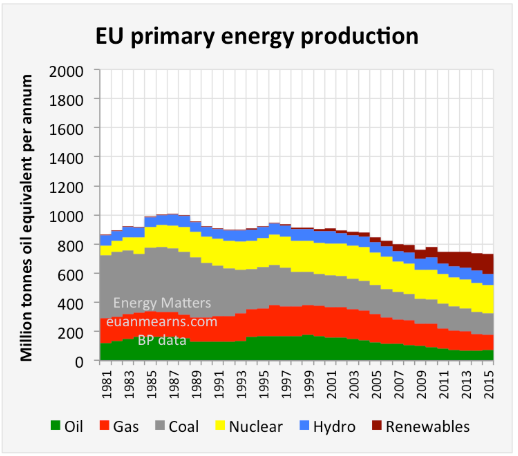 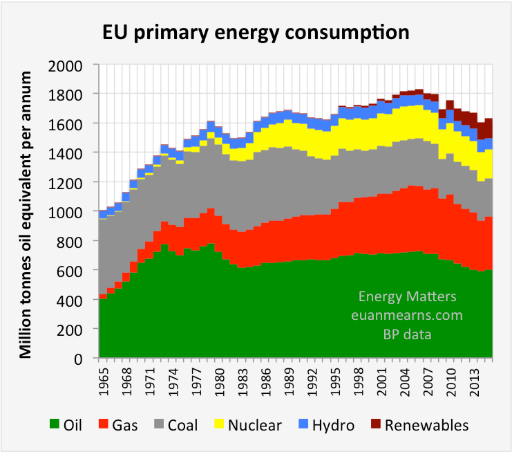 Produkce < spotřeba: dovoz převážně z Norska a Ruska
Útlum výroby energie z neobnovitelných zdrojů
Závislost na dovozu
11
Zdroj: http://euanmearns.com, 2016
USA: Produkce vs. spotřeba energie
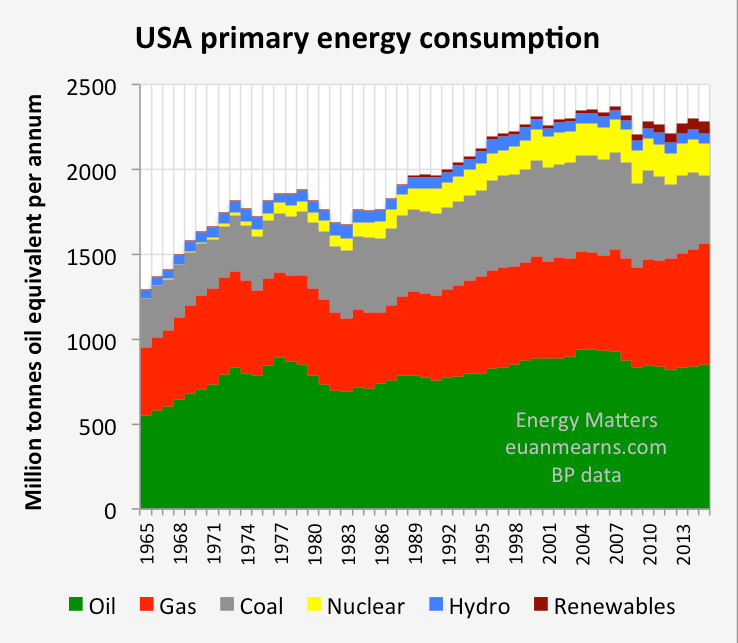 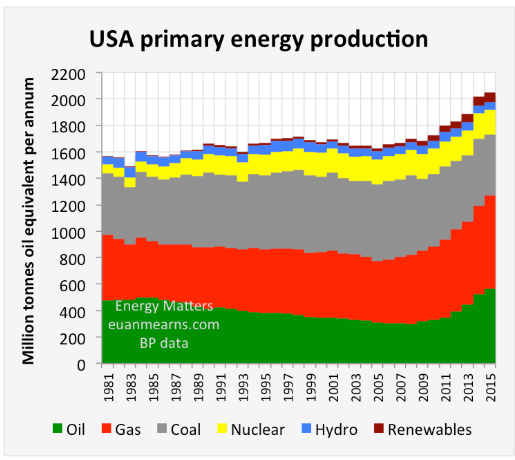 Produkce ~ spotřeba
Výrazně nižší ekologické zájmy
Spotřeba energie mnohem vyšší než EU (téměř dvojnásobně / obyv.)
12
Zdroj: http://euanmearns.com, 2016
Hlavní milníky vývoje energetického mixu
1997: Kjótský protokol

2002-2006: Liberalizace trhu s elektřinou

2016: Pařížská dohoda
13
Kjótský protokol - Teorie
Průmyslové země se zavázaly snížit emise skleníkových plynů o 5,2 %
Podepsán 11.12.1997
Podmínky účinnosti:
Ratifikace >= 55 státy (ratifikovalo 132 zemí)
Ratifikace tolika státy, aby jejich podíl na emisích v roce 1990 činil >= 55 % (ratifikovalo 61,6%)
Účinnost 16.2.2005 (diskuze ohledně flexibilních mechanismů)
Protože USA protokol neratifikovaly, bylo zřejmé, že cíl 5,2% není možné splnit, i kdyby signatáři protokolu splnily své závazky
Čína a Indie se ke konkrétním závazkům nepřipojily
14
Kjótský protokol - Praxe
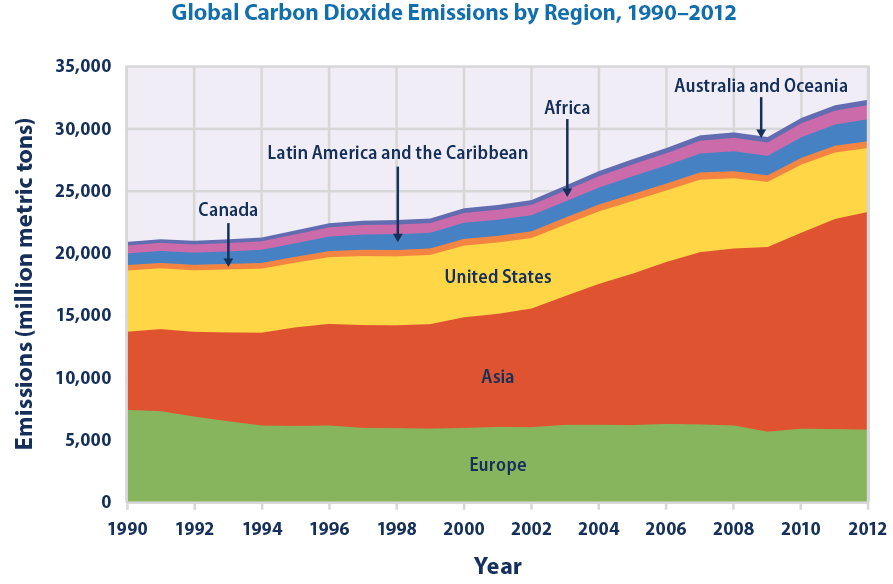 + Investice do obnovitelných zdrojů
+/- Zavedení flexibilních mechanismů
obchodování s emisemi;
společně zaváděná opatření;
mechanismus čistého rozvoje.
- Růst emisí skleníkových plynů
15
Zdroj: World Resources Institute, 2015
Pařížská dohoda - Teorie
Cíl: Omezit emise skleníkových plynů po roce 2020 (pokračování Kjótského protokolu)
Podepsána: 22.4.2016 >>> Účinnost: 4.11.2016
Účel:
Udržení nárůstu globální průměrné teploty pod hranicí 2 °C oproti hodnotám před průmyslovou revolucí...;
... posilování ... nízkoemisního rozvoje způsobem, který neohrozí produkci potravin;
sladění finančních toků s nízkoemisním rozvojem odolným vůči změně klimatu
vytvoření finanční mechanismu na podporu opatření na ochranu klimatu v rozvojových zemích
=> nejméně 100 miliard dolarů ročně
16
Pařížská dohoda – „Praxe“
+ Závazky všech smluvních stran (včetně Číny a Indie, USA...)

- Donald Trump 1.6.2017 oznamuje odstup od dohody
S právním účinkem od roku 2020
Prakticky již nyní

- Podle studií je nereálné dosahnout 2°C: většina průmyslových zemí neučinilo žádné kroky ke zlepšení stavu

- Žádné sankční mechanismy v případě nedodržení
Ekologická daň „poteče“ do státní kasy
17
Liberalizace trhu s elektřinou - Teorie
Cíl:
Posílení konkurenčního prostředí;
Vytvoření tlaku na nižší ceny elektřiny.
Inspirace: Spojené království v 90. letech
Důvod:
Elektřina se obchodovala pouze uvnitř jednotlivých zemí s rozdílnými cenami;
Záleželo na druhu paliva, které se používalo k její výrobě.
Předpoklad:
Zachování monopolu v distribuci
Více různých obchodníků s elektřinou
Snižování cen energií
Realizace: 2002-2006
18
Liberalizace trhu s elektřinou - Praxe
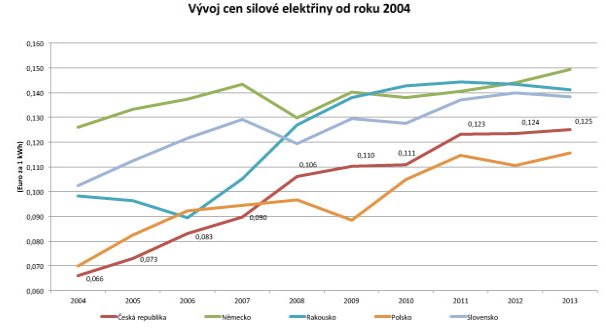 +/- Dvoukolejný systém:
Konkurence mezi dodavateli
Regulace při distribuci energie
- Technické bariéry:
Technické limity přenosových soustav
+ Priorita elektřiny z obnovitelných zdrojů v síti
- Vývoj cen elektřiny
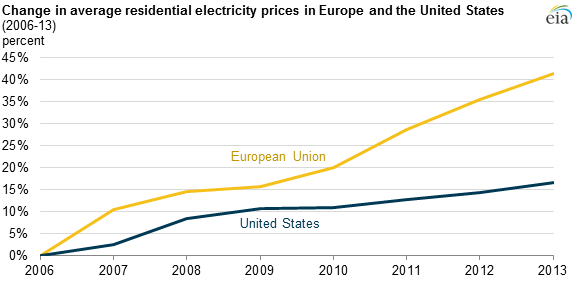 19
Zdroj: U.S. Energy Information Administration and Eurostat, 2014
Liberalizace trhu s elektřinou – Distribuční síť
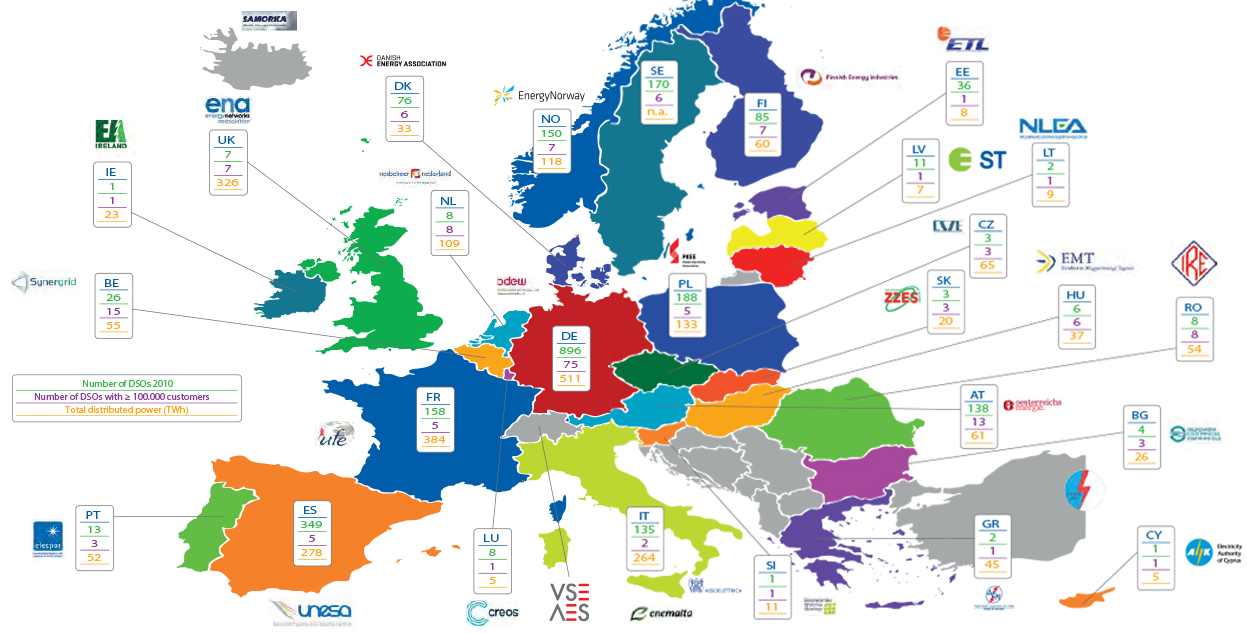 20
Zdroj: eurelectric.org, 2010
Výroba elektřiny na obyvatele dle paliva
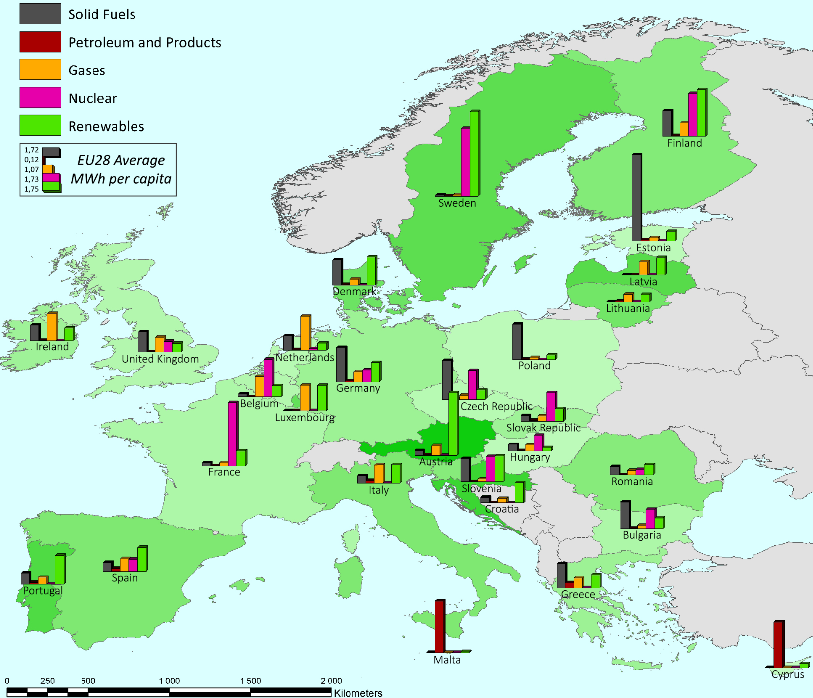 Zajímavosti:
Estonsko
Světový unikát: výroba ropy z břidlicových segmentů
Odpadní materiály exportovány do Finska a Polska na zpevnění přístavů

Malta a Kypr:
95% výroby elektřiny z topných olejů

Francie:
Největší spotřebitel jaderné energie

Belgie, Maďarsko, Slovensko:
Více než 50% pochází z jaderné energie

Rakousko:
Největší podíl obnovitelných zdrojů (80%)
21
Zdroj: ec.europa.eu, 2015
Podíl obnovitelných zdrojů ve výrobě elektřiny
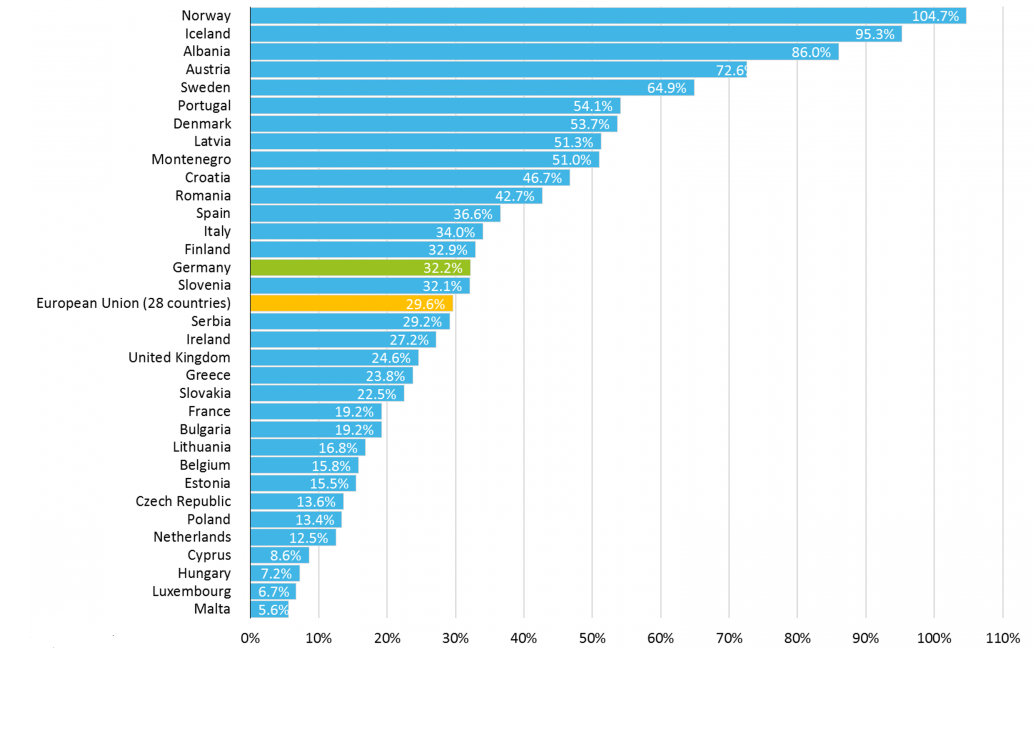 Albánský paradox:
+ Téměř 100% výroba elektřiny z obnovitelných zdrojů (hydro)

- Jednostranná závislost

- Pravidelné problémy s výpadky elektřiny v období sucha

- Potřeba instalace dalších jednotek
Ničení životního prostředí a unikátní přirody
Řešení:
Instalace solárních a větrných elektráren za pomocí zahraničních investorů
22
Zdroj: Eurostat, 2018
Příklad: Situace v Německu
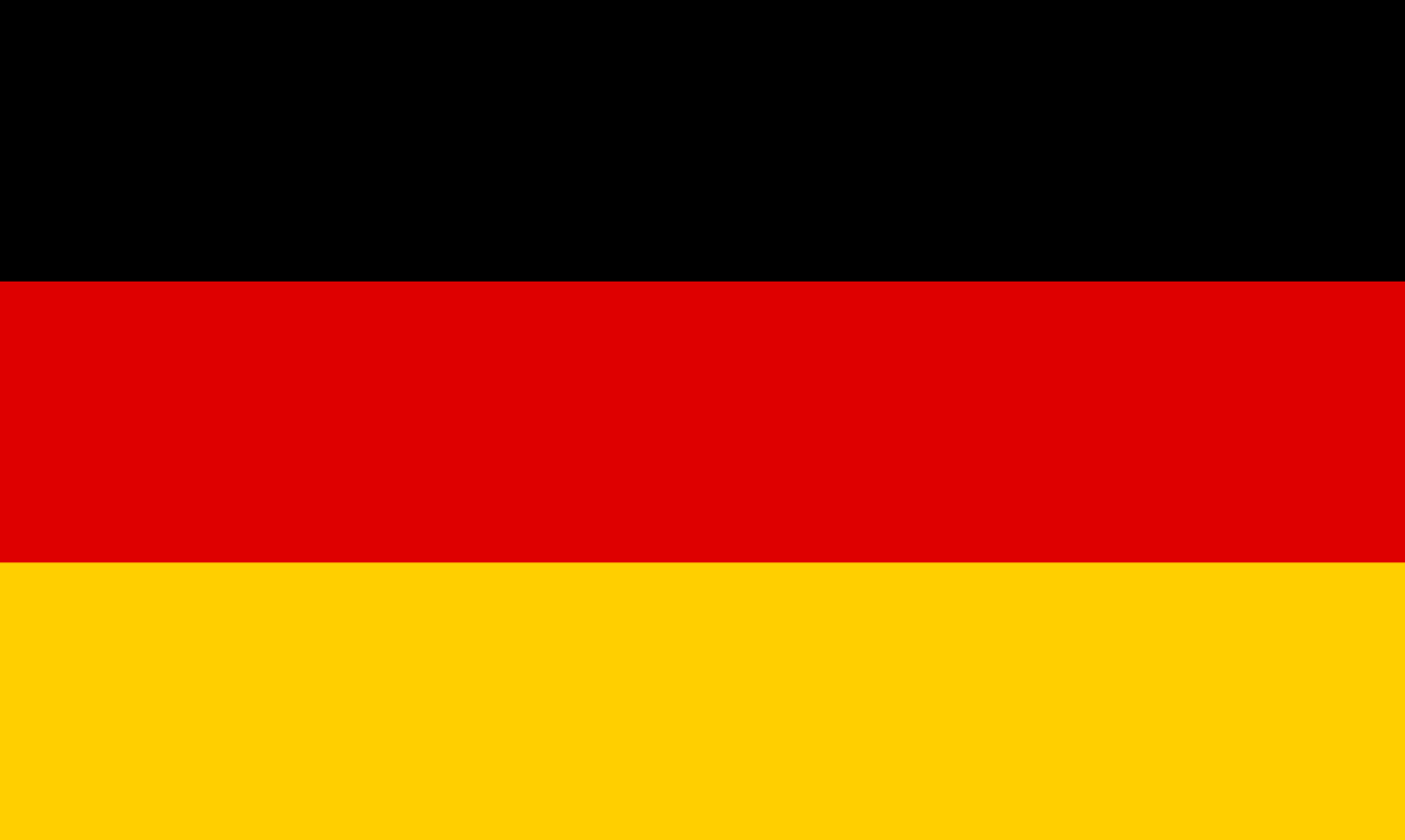 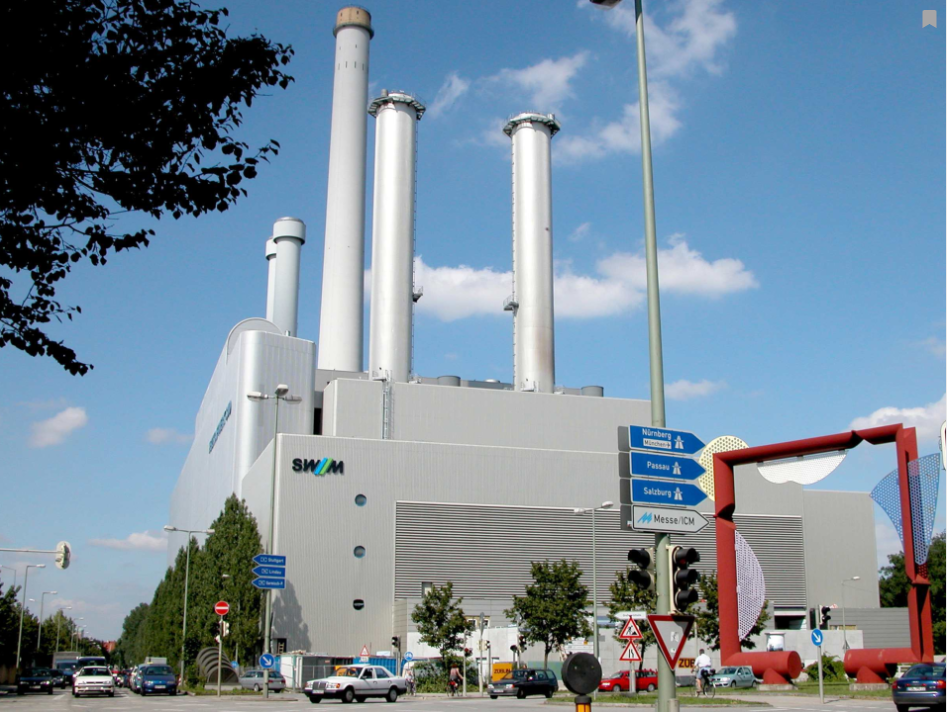 Plán: do roku 2038 ukončit výrobu elektřiny z uhlí
Cíl:
Snížení produkce škodlivin
Udržení cen energií na stávající úrovni
Vytvořit nová pracovní místa v regionech, které jsou závislé na uhelném průmyslu
Nástroje:
1. vlna = uzavření 24 jednotek
	=> kompenzace 40 mEUR (bez sociálních 	kompenzací a cenových záruk)
Výsledek:
Finanční? Vláda „kupuje“ elektrárny, aby je mohla uzavřít.
23
Ilustrační foto: GE, Plynová elektrárna Stadtwerke München (GER), 2019
Příklad: Situace v Německu
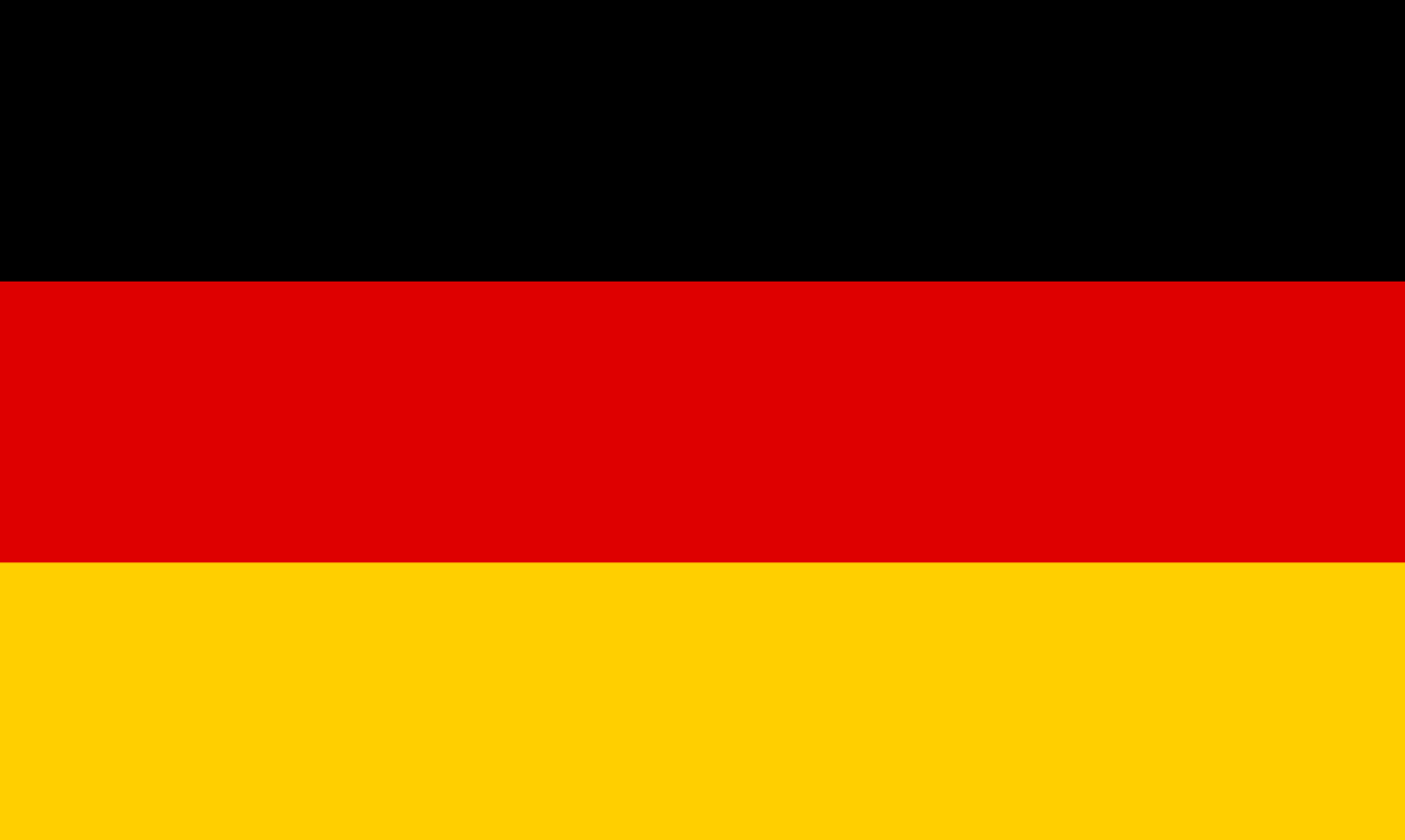 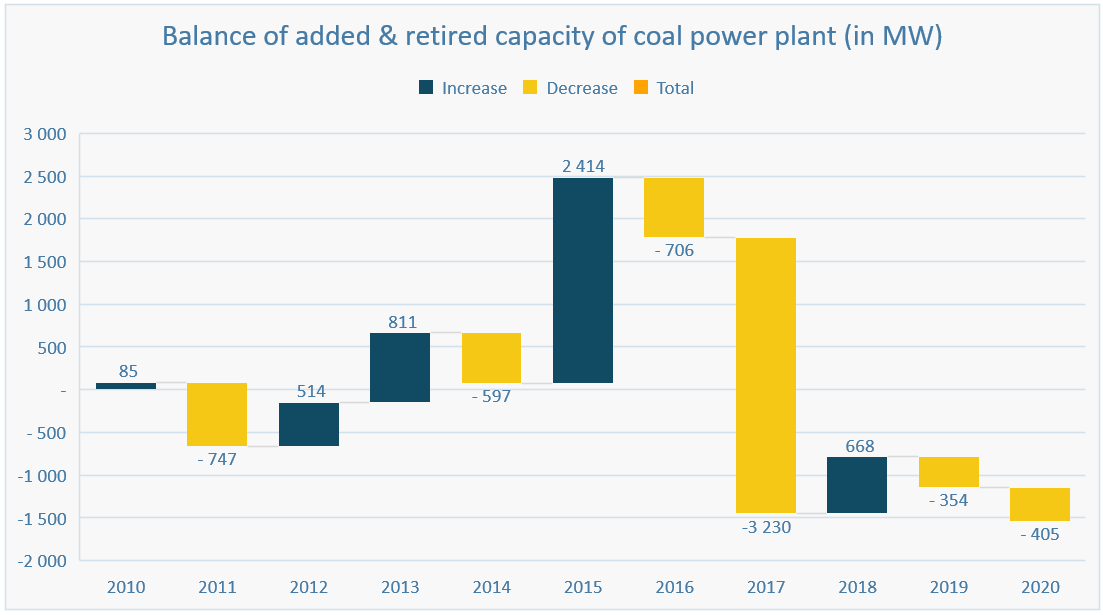 Bilance 2010 - 2020
Přidaná kapacita:
= 11 568 MW
Uzavřené bloky:
= - 13 113 MW

Celková balance:
= - 1 545 MW

(t.j. ekvivalent dvojnásobku výkonu elektrárny Chvaletice)
24
Zdroj: Autor, Europe Beyond Coal Database, 2018
Příklad: Situace v Německu
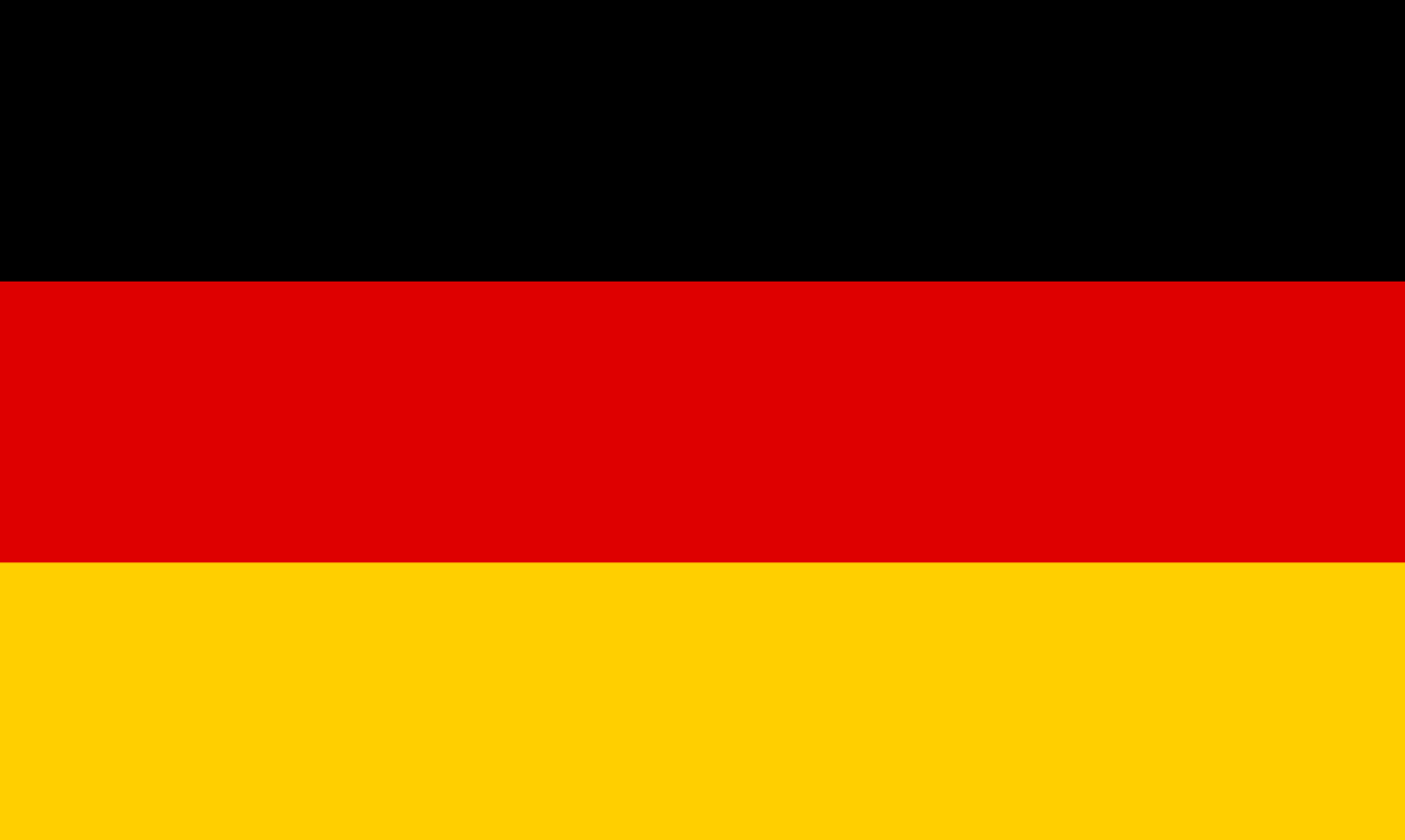 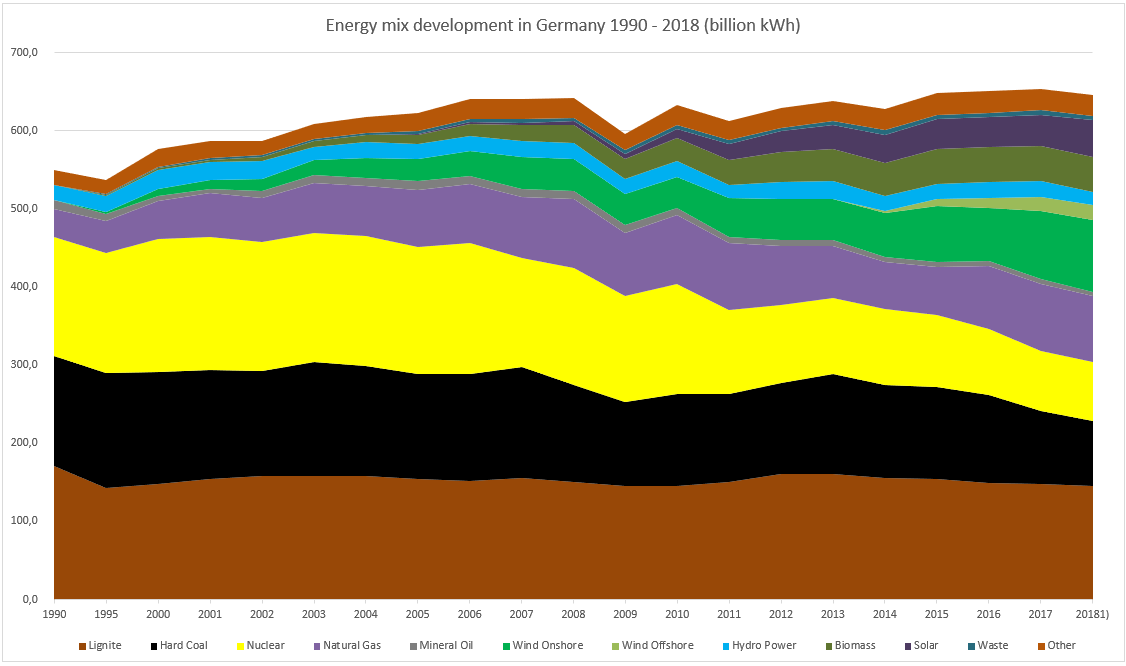 Změny v procentních bodech:
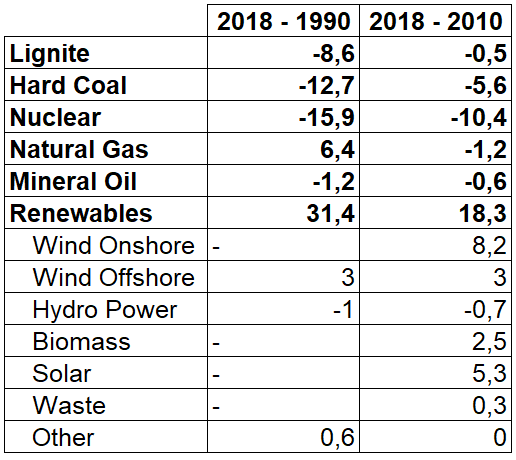 25
Zdroj: Autor, Statistisches Bundesamt, 2019
Příklad: Situace v Polsku
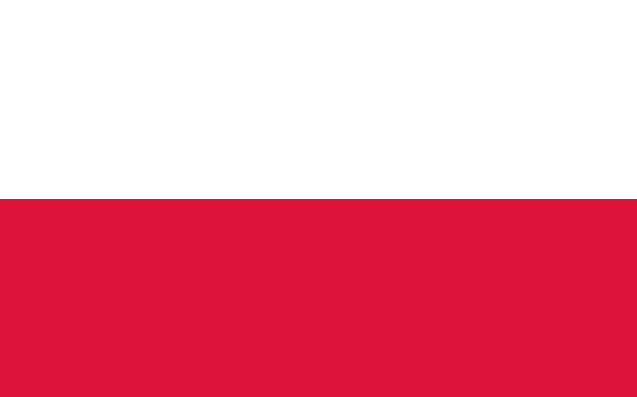 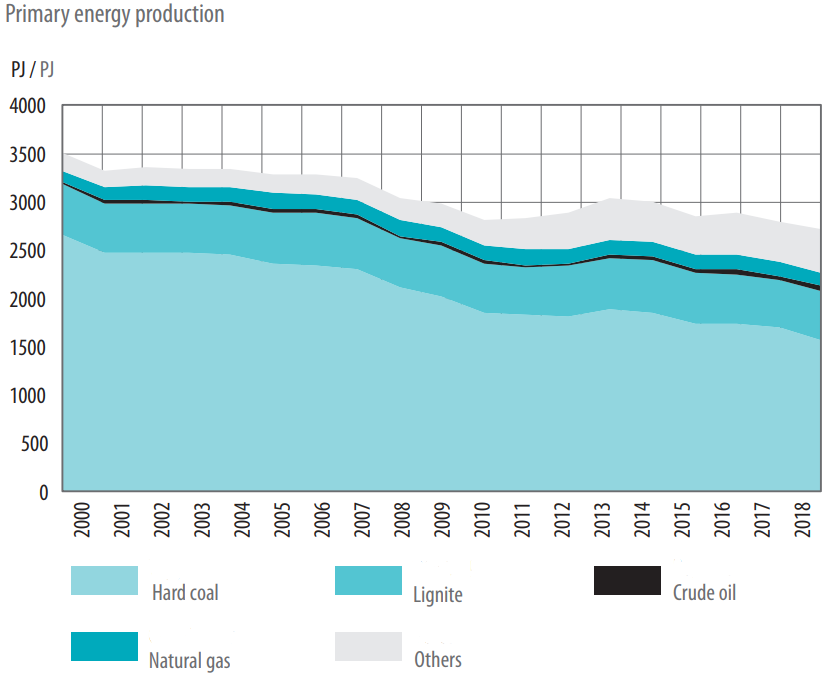 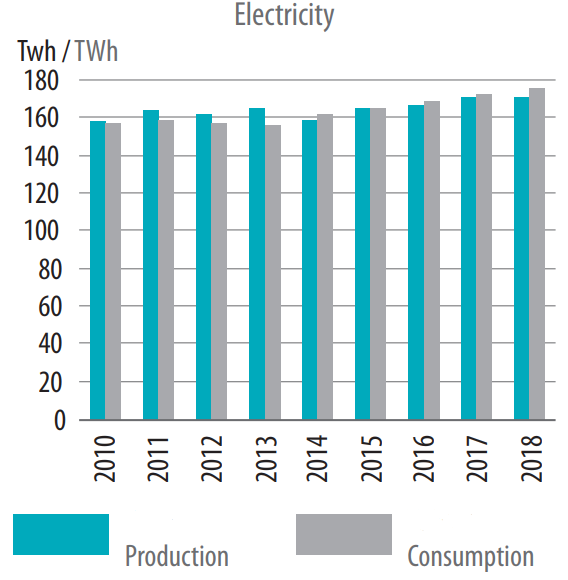 Vyrovnaná bilance produkce / spotřeba
0% výroby z jaderné energie
26
Zdroj: Energia 2019, Główny Urząd Statystyczny
Příklad: Uhelná elektrárna Ostrolenka C
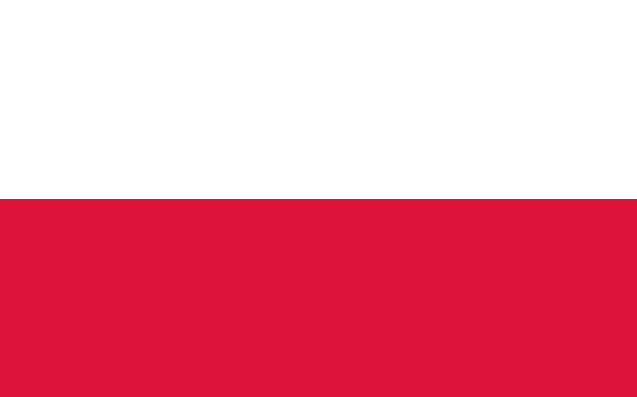 Výstavba nové elektrárny na uhlí Ostrolenka C
Důvod: Využití uhelných zásob v Polsku a zajištění kapacitních mechanismů
Kapacitní mechanismus = kvůli (nestálé) výrobě elektřiny z ekologických zdrojů je potřeba zajistit dostatek výkonových rezerv pro zvýšení bezpečnosti dodávek elektrické energie
Kompromis: Polsko souhlasí se snížení emisního limitu, ale dostává výjimku pro kontrakty do konce roku 2019
Dopad: Cash Flow zajištěné v Polsku (vlastní výroba). Environmentální dopad kompenzovaný socio-ekonomickou stabilitou. 
Kritika: Slabý environmentální přístup. Polská města patří k nejznečištěnějším v EU.
Aktuální stav: Ekologická organizace uspěla u polského soudu – stavba pozastavena
27
Příklad: Ovzduší v evropských městech
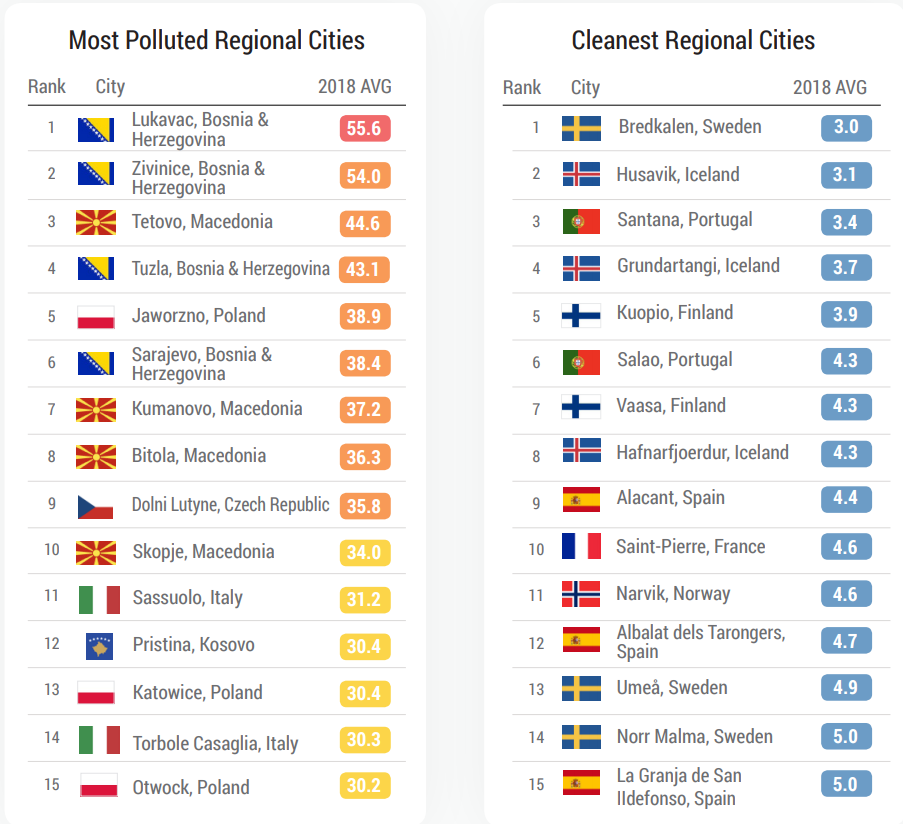 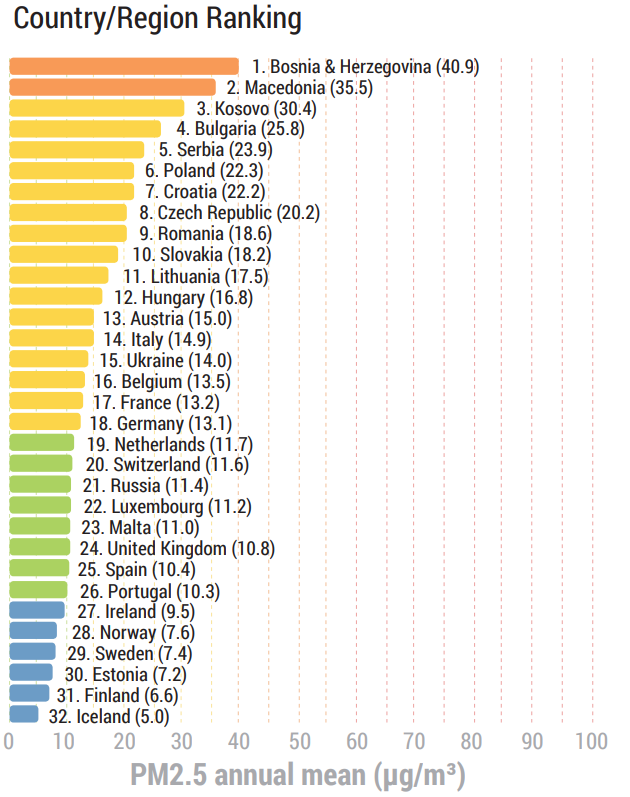 28
Zdroj: The 2018 World Air Quality Report
Příklad: Ovzduší ve světovém měřítku
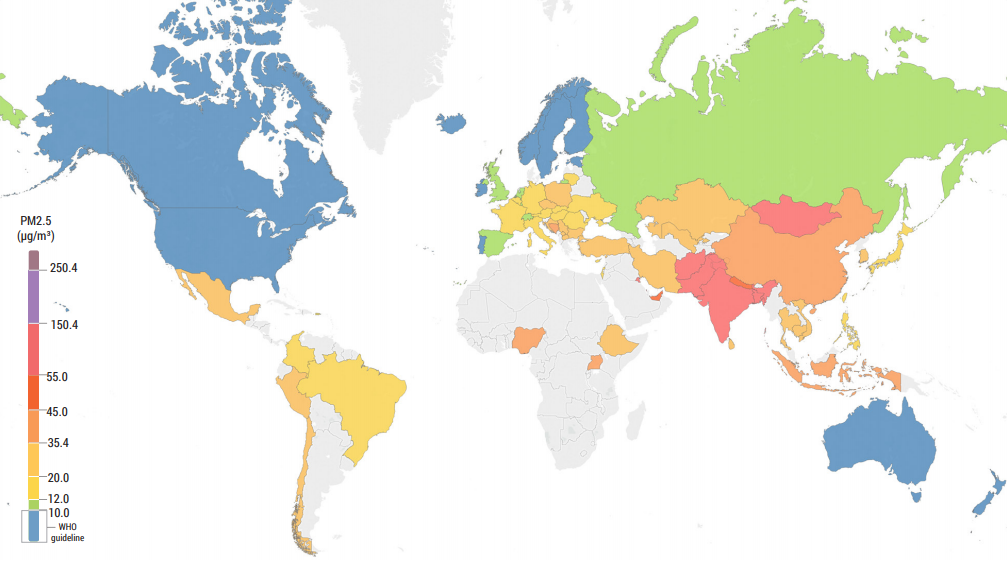 29
Zdroj: The 2018 World Air Quality Report
Příklad: Producenti CO2
Emise celkem:

Čína
USA
Indie
Rusko
Japonsko
Německo
Jižní Korea
Írán
Kanada
Saudská Arábie
...
16. Spojené království
18. Itálie
19. Polsko
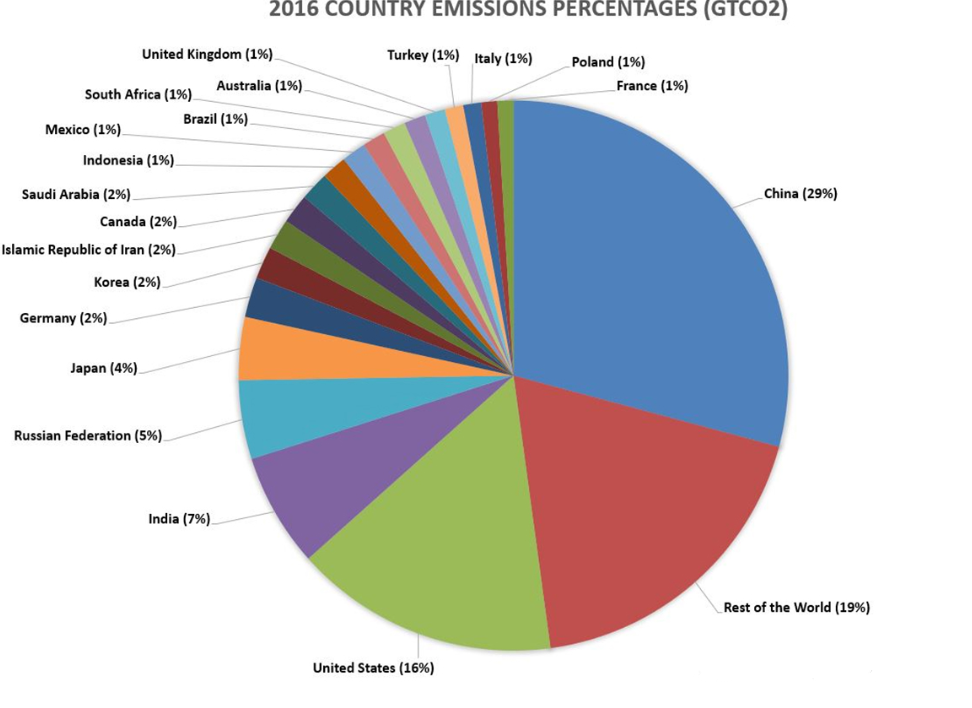 Emise na obyv.:

Saudská Arábie
Austrálie
USA
Kanada
Jižní Korea
Rusko
Japonsko
Německo
Polsko
JAR
30
Zdroj: International Energy Agency, 2016
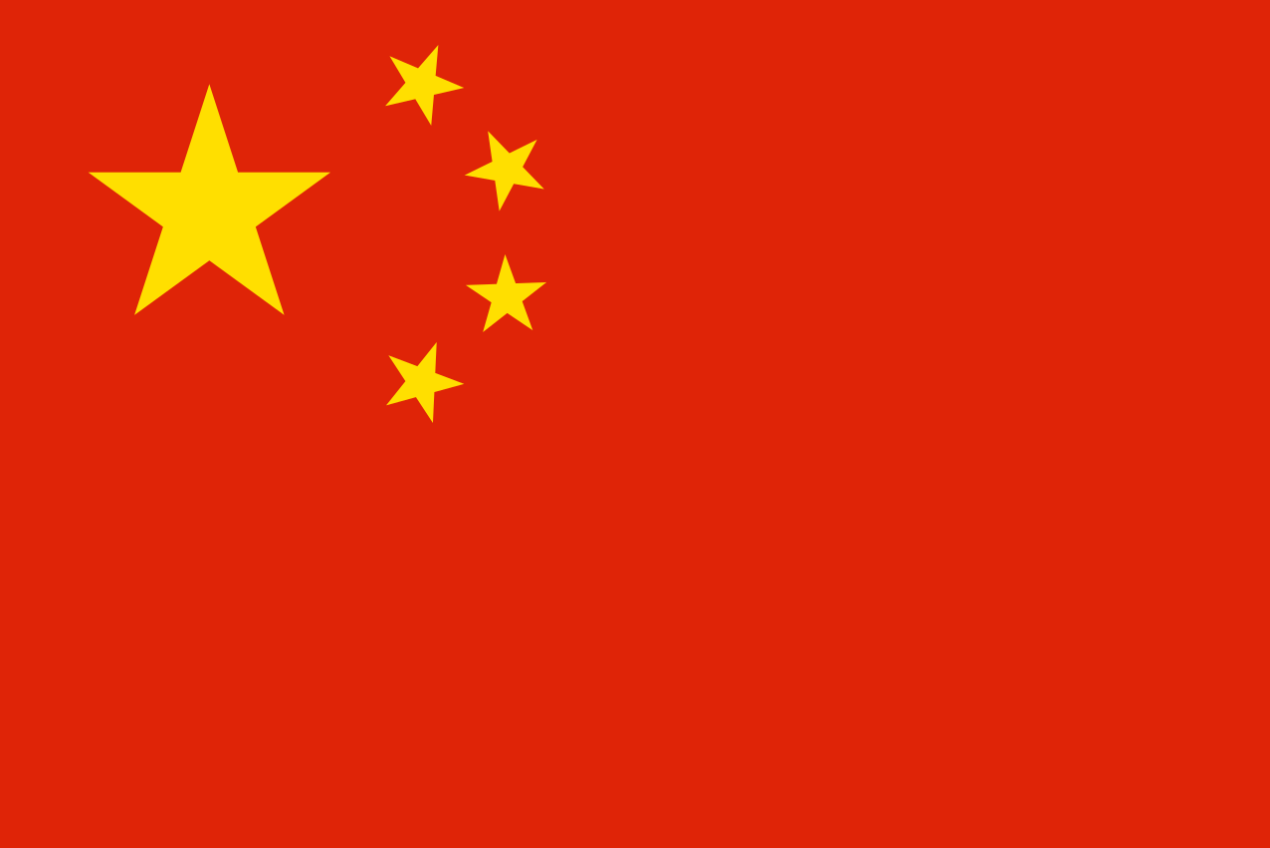 Příklad: Situace v Číně
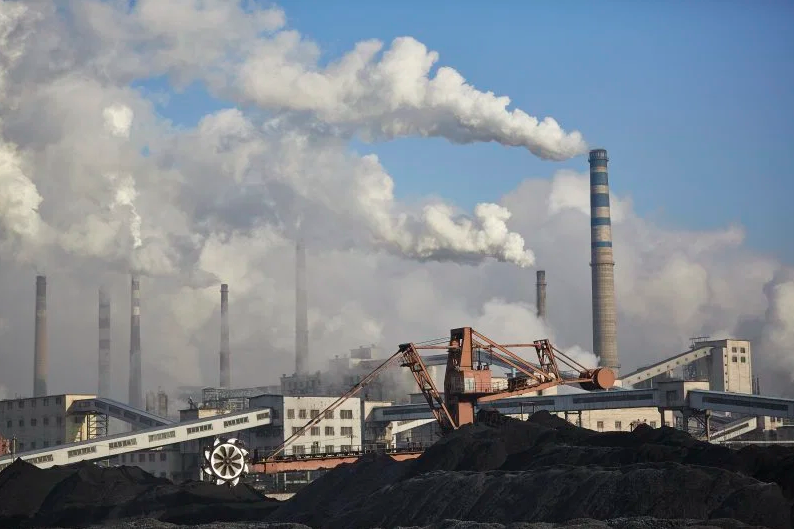 40% z celosvětových plánů na výstavbu nových uhelných elektráren
2015: za 1 hodinu:
1 větrná turbína
Solární el. o velikosti fotb. hřiště
2015: za 1 týden:
Dvě uhelné elektrárny
2 faktory tržního prostředí:
Garantovaná cena pro uh. elektr.
Garantovaný počet provozních hodin
Plán do roku 2030:
Instalace 300 uhelných elektráren
= 2 velké elektrárny za měsíc
Instalace i mimo území Číny
31
Ilustrační foto: Christian Petersen-Clausen, Time
Příklad: Situace v Austrálii
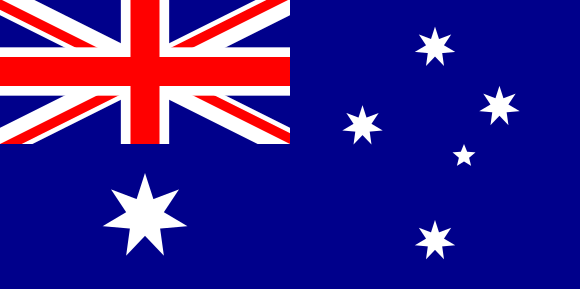 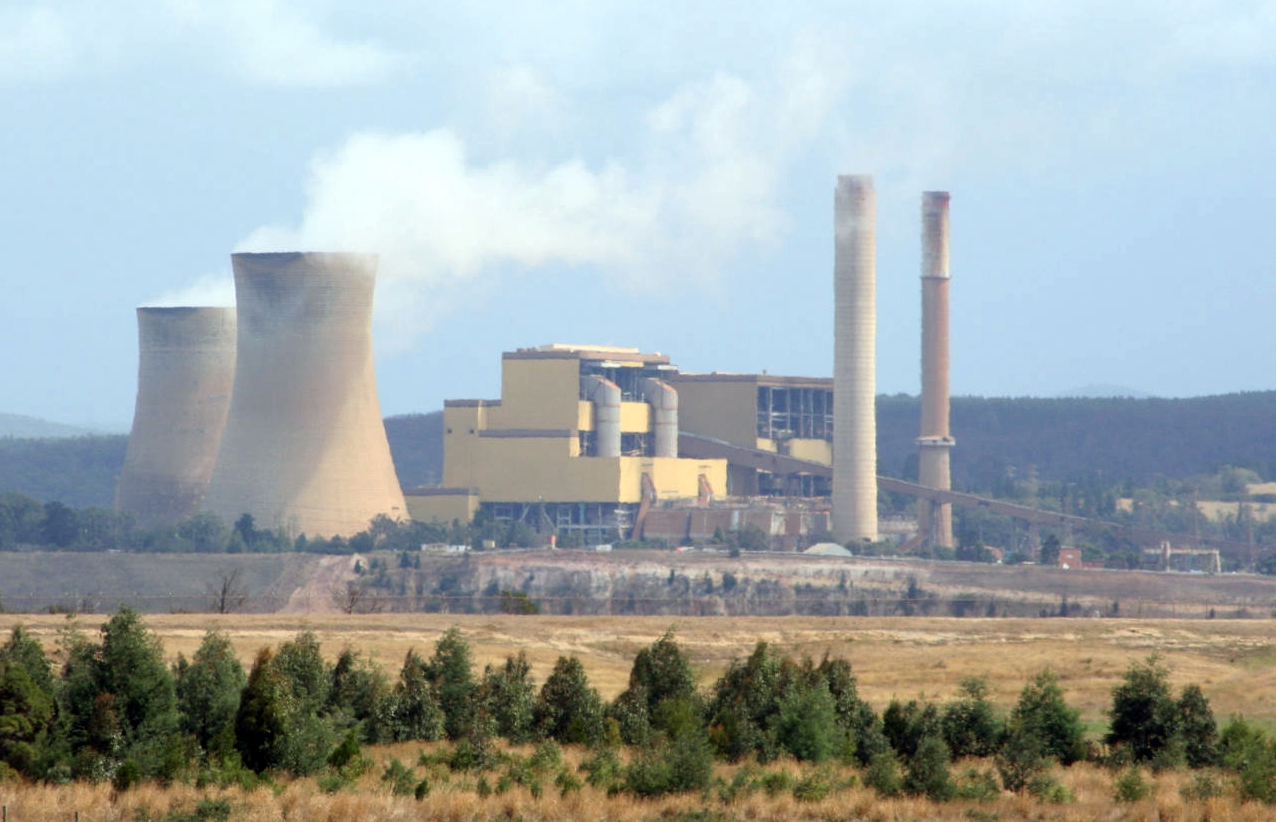 Absence legislativy omezující výrobu elektřiny z uhelných zdrojů
Důvod: Obrovské zásoby povrchového uhlí
Dopad:
Absence technologií snížující emisní hodnoty
Legislativní bariéry pro investice do obnovitelných zdrojů
32
Ilustrační foto: Wikipedia, Elektrárna Yallourn, Austrálie
Příklad: Situace v USA
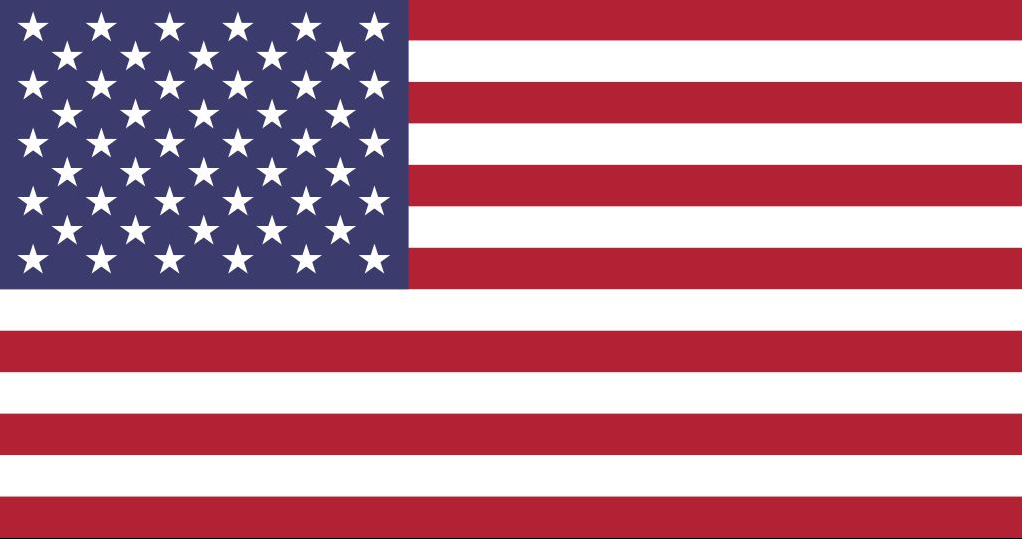 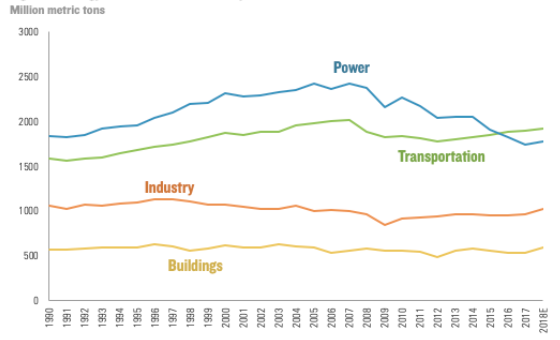 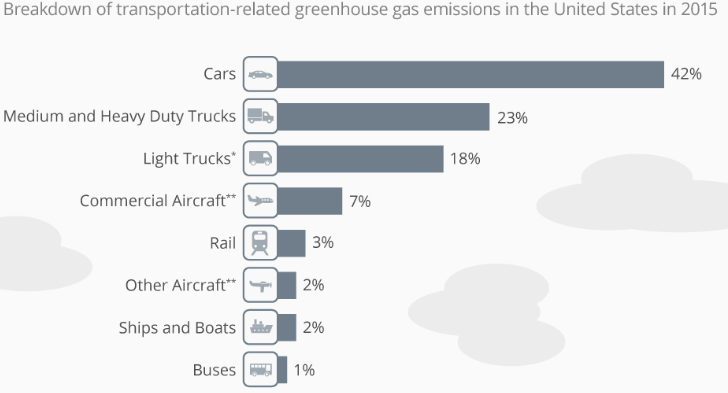 2005 – 2017 pokles emisí z elektráren o 27%
Pokles emisí: změna paliva => z uhlí na zemní plyn, investice do obnovitelných zdrojů
V roce 2018 odstaveno 12 GW jednotek uhelných elektráren = 10 x elektrárna Počerady
33
Zdroj: Rhodium Group, Environmental Protection Agency
Příklad: Původce znečištění
EU 28:
Svět:
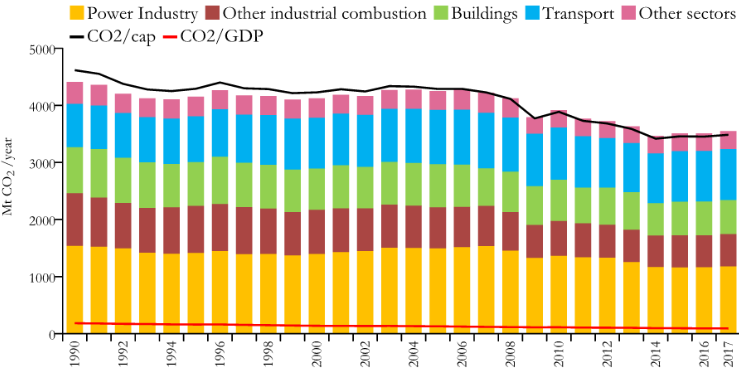 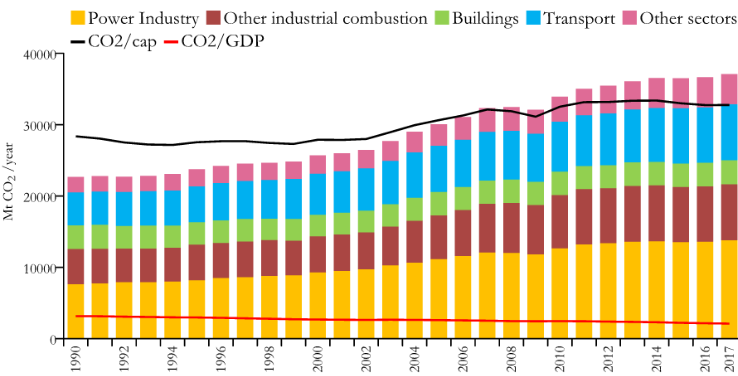 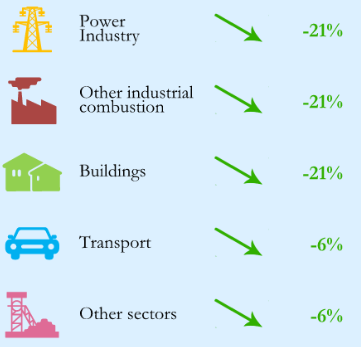 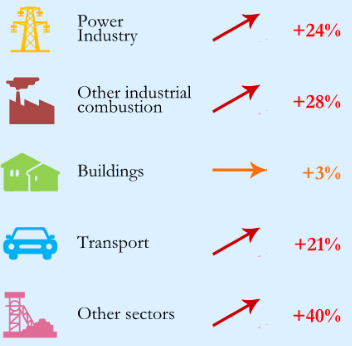 34
Zdroj: Fossil CO2 emissions of all world countries, 2018
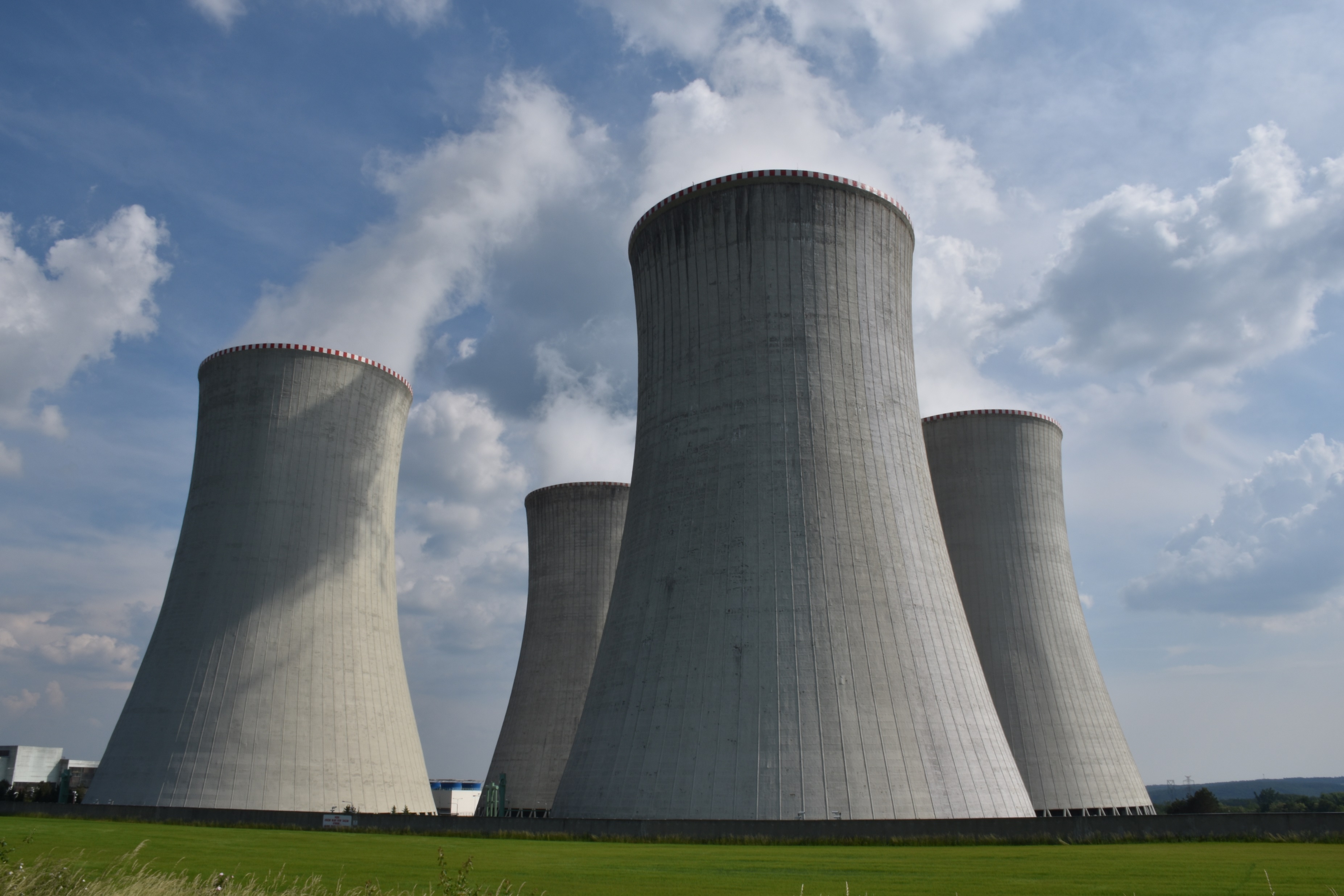 Důsledek legislativních přístupů
Cíl: Omezení výroby elektřiny z neobnovitelných zdrojů

Pokud nevznikne legislativa omezující výrobu elektřiny z neobnovitelných zdrojů, není možno cíle dosáhnout.

Pokud tato legislativa vznikne (jako např. v EU), vlastníci elektráren nemají šanci proti tomuto rozhodnutí bojovat.

	=> Legislativa je klíčovým faktorem ovlivňující energetický mix
35
Ilustrační foto: Autor, Elektrárna Dukovany, 2016
Vývoj v České republice
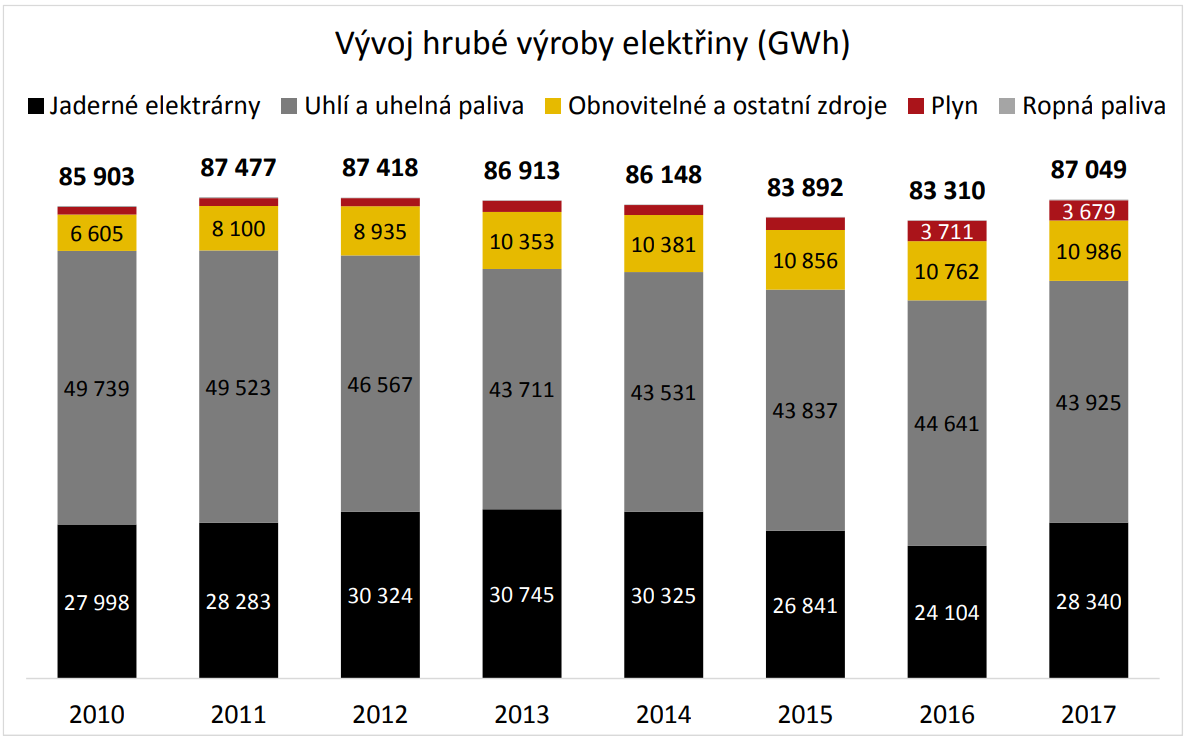 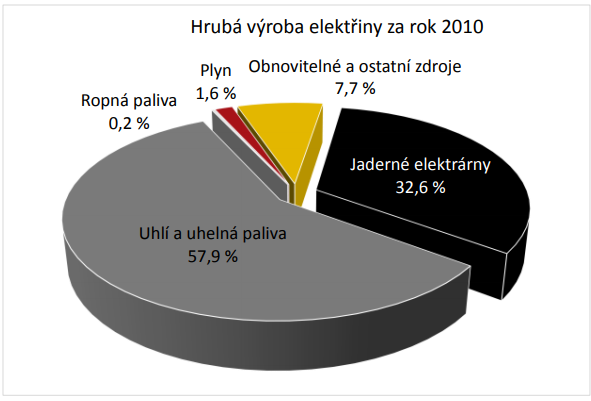 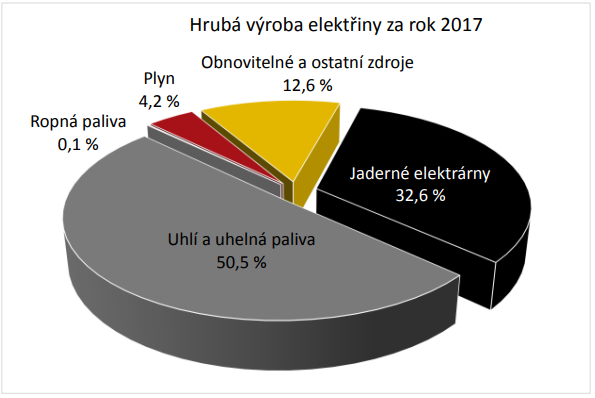 36
Zdroj: MPO, 2019
Vývoj v České republice vs. Německo
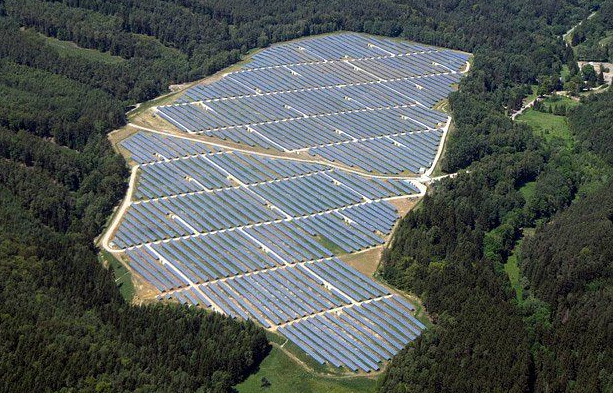 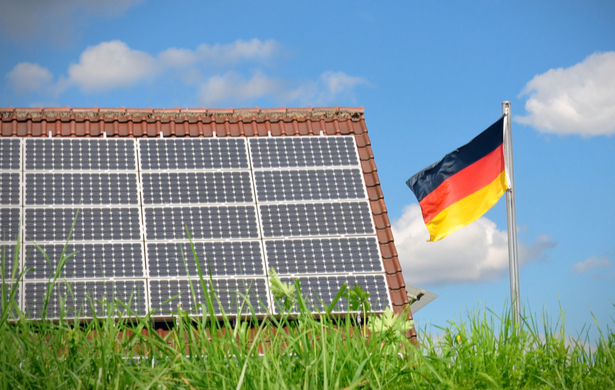 Dopředu promyšlená legislativa za účelem podpory domácností
Velký boom pro drobné investory i malé firmy
=> Zvýhodněné domácnosti
Nepružná legislativa týkající se výstavby elektráren
Vysoká garantovaná cena vs. klesající investiční náklady
=> Zvýhodněné velké elektrárny => zvýšení ceny elektřiny
37
Ilustrační foto: oze.tzb-info.cz, givingcompass.org
Emisní povolenky
Emisní povolenky stanovují celkový objem skleníkových plynů, který mohou vyprodukovat jednotlivé členské státy EU

Jednotlivé státy je pak dělí mezi jednotlivé producenty skleníkových plynů	

S povolenkami lze obchodovat na evropských energetických burzách
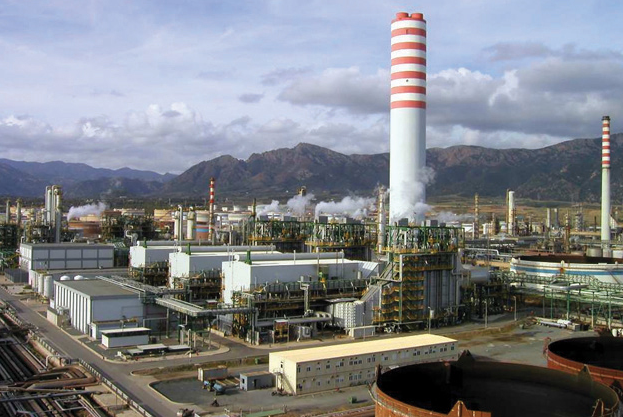 Elektrárna 1:
Nižší produkce emisí




Elektrárna 2:
Vyšší produkce emisí
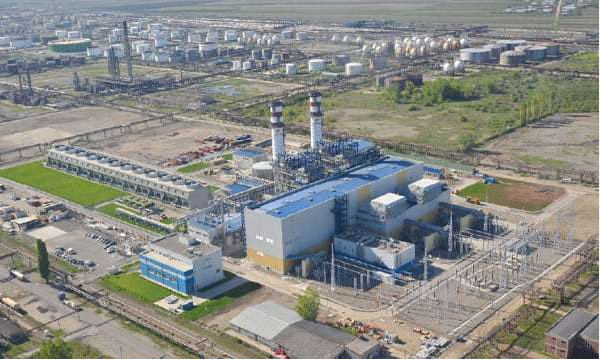 Prodej emisí
Nákup emisí
38
Ilustrační foto: GE, Elektrárny Sardegna (ITA) & Brazi (ROM) 2019
Vývoj cen emisních povolenek
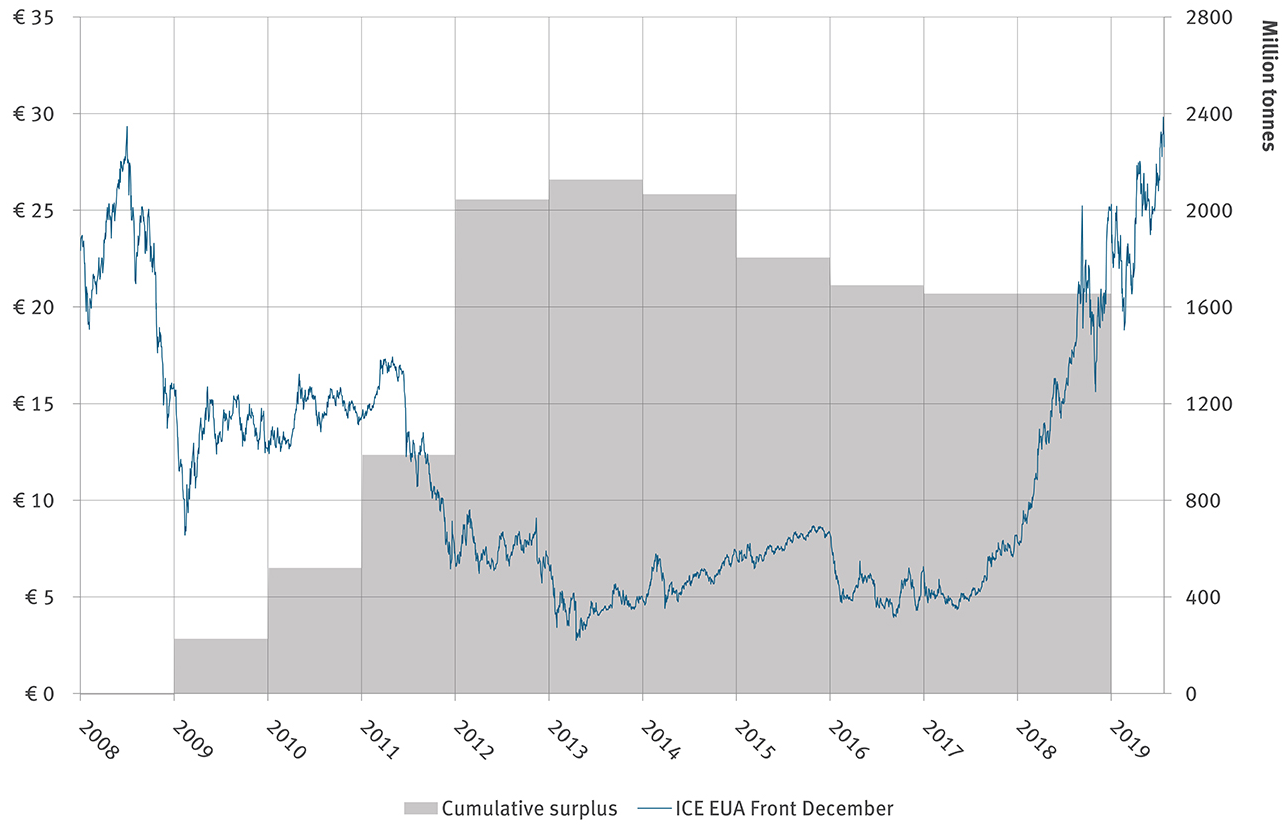 Od roku 2008 je možné povolenky převádět do dalších období
Větší prostor ke spekulacím
Vliv na snížení cen emisí
	(větší nabídka než poptávka)

V letech 2014 – 2016 vlády stahují emisní povolenku z důvodu nadbytku

Od roku 2019 zaveden systém, který reguluje přebytek povolenek
=> Omezení výdeje povlenek
39
Zdroj: Umwelt Bundesamt, German Emissions Trading Authority 2019
Emisní povolenky - formy jejich dopadu
Zdražení povolenek: EU omezuje aukce z důvodu přebytku
Vyšší náklady na povolenky:
 Technologické inovace
 Zdražení elektřiny
 Spalování více zemního plynu než uhlí
 Rostoucí ceny elektřiny vyvolají obavy u spotřebitelů (vč. průmyslu)
 Zvýhodnění čisté energie & jaderné energie (Francouzská EDF profituje z drahých povolenek)
 Elektrárny se budou povolenkami zásobovat, vč. hedgeových fondů
40
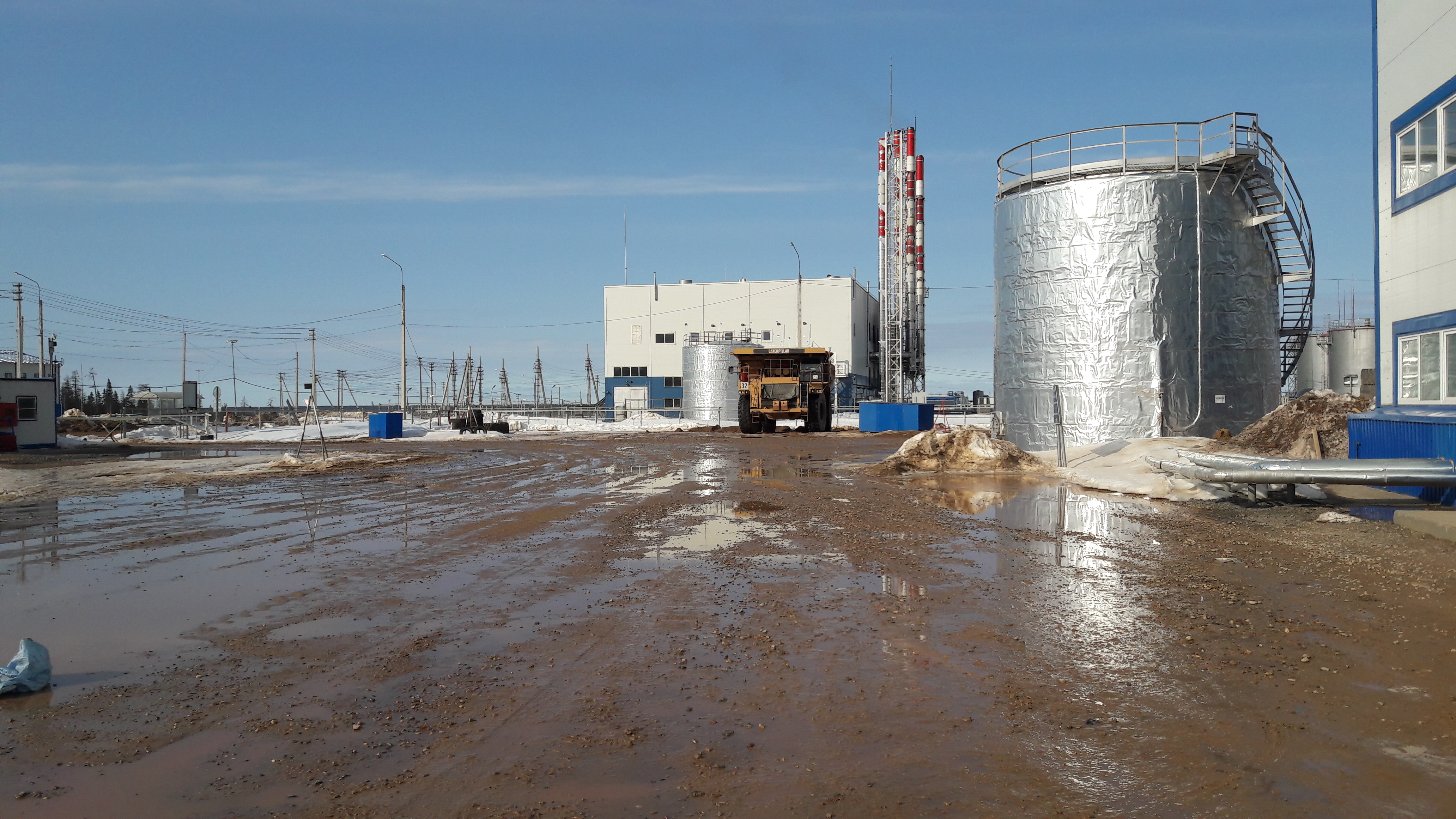 Příklad - emisní povolenky
Uhelná elektrárna, 2018: Nainstalovaná technologie snižující emise na bázi NH4
Cena NH4 roste a dostává se na úroveň ceny emisních povolenek	
Vlastník uhelelné elektrárny odstavuje technologii NH4 a kupuje emisní povolenky
=> negativní dopad na životní prostředí
=> nevyužitá technologie (marná investice)
41
Ilustrační foto: Autor, Elektrárna MAN 24 MW, Archangelsk (RUS) 2019
Vývoj ceny elektřiny (2008 – 2015)
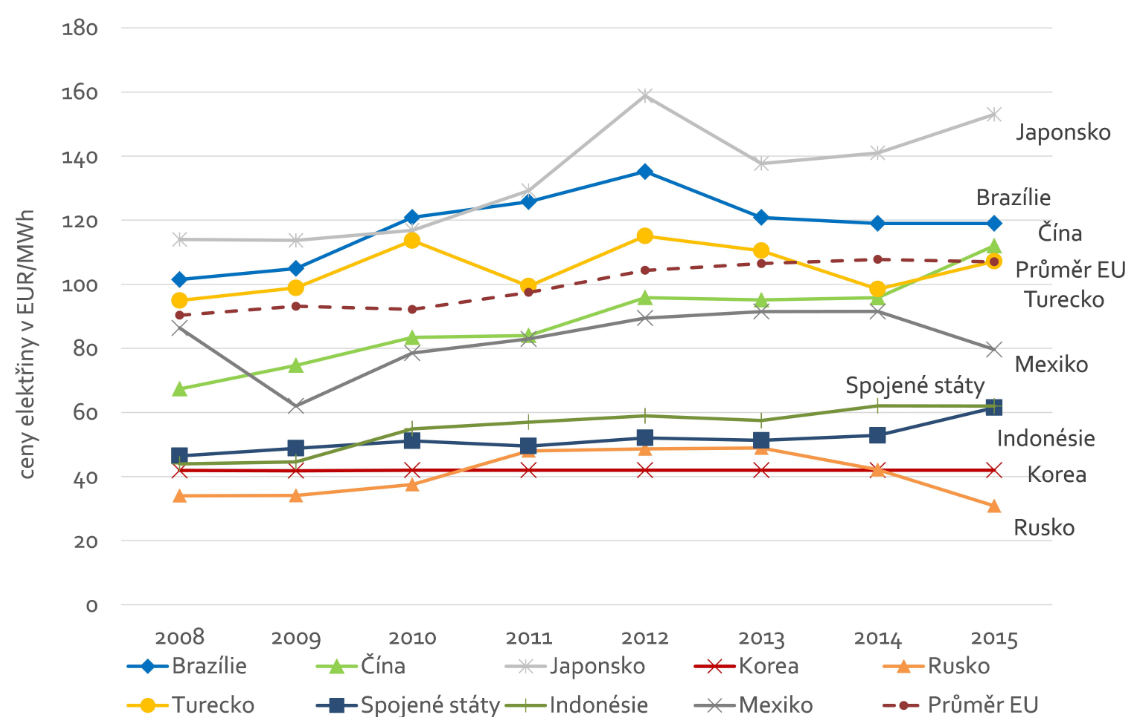 Průmysloví odběratelé (EU)
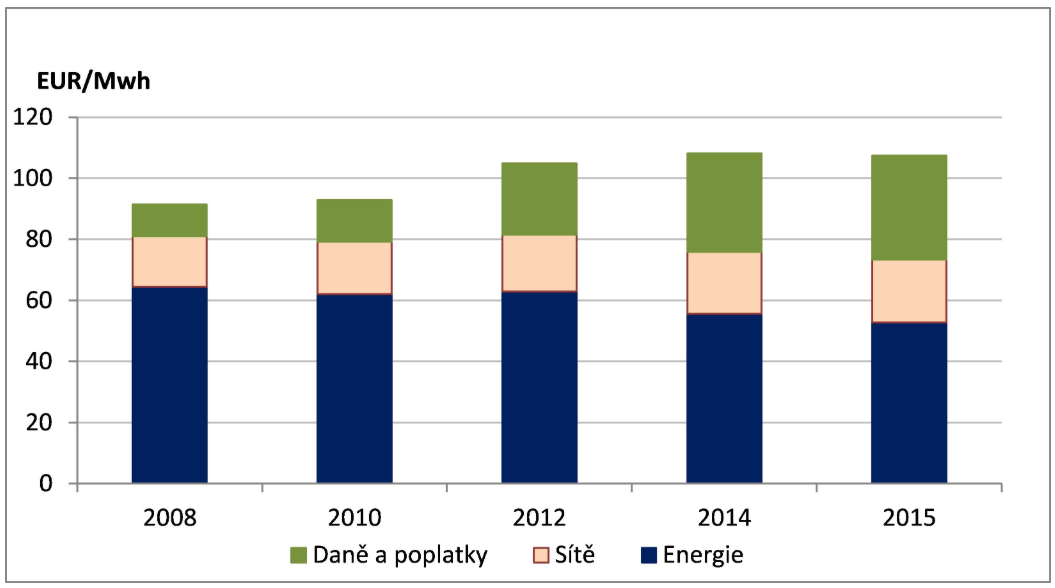 Domácnosti (EU)
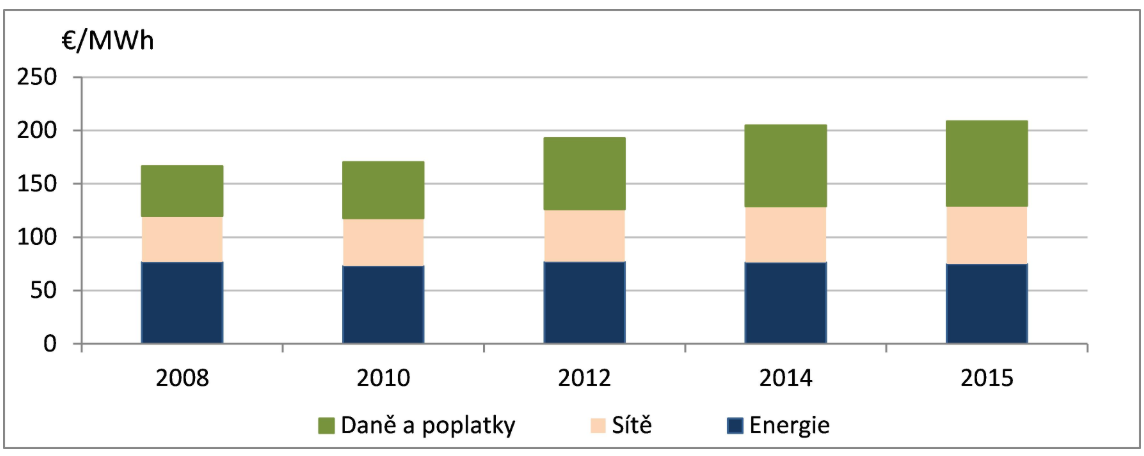 Cena elektřiny závisí na daňové a distribuční politice
I přes liberalizaci trhu je čistá cena energie beze změny
42
Zdroj: Evropská komise, 2016
Vývoj ceny elektřiny (1 rok vs. 3 měsíce)
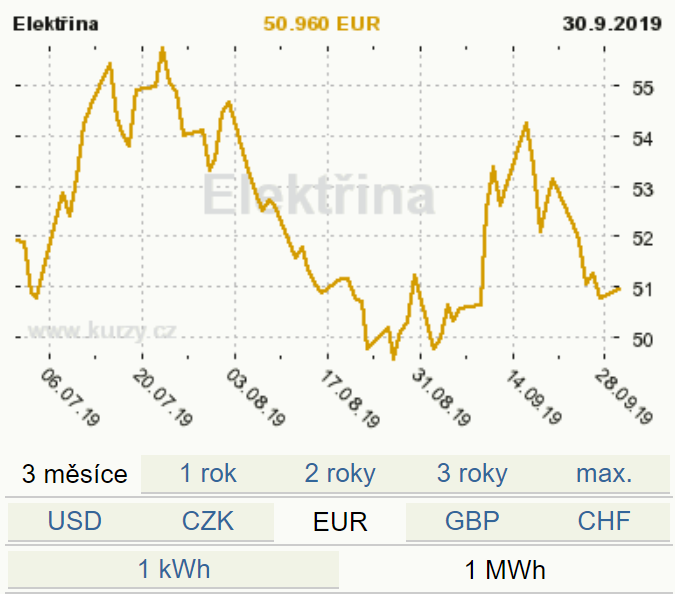 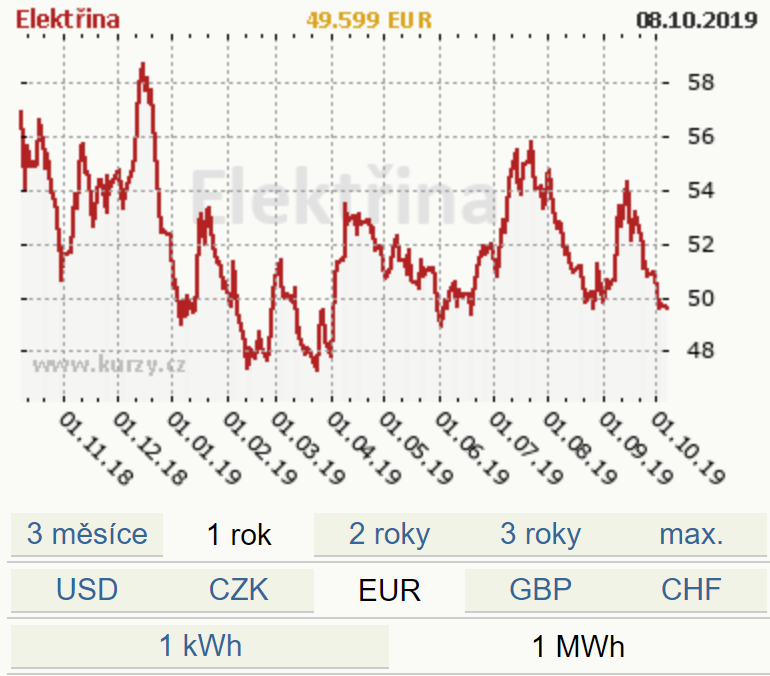 43
Zdroj: kurzy.cz, 2019
Příklad: Vodní elektrárny v reakci na růst cen elektřiny
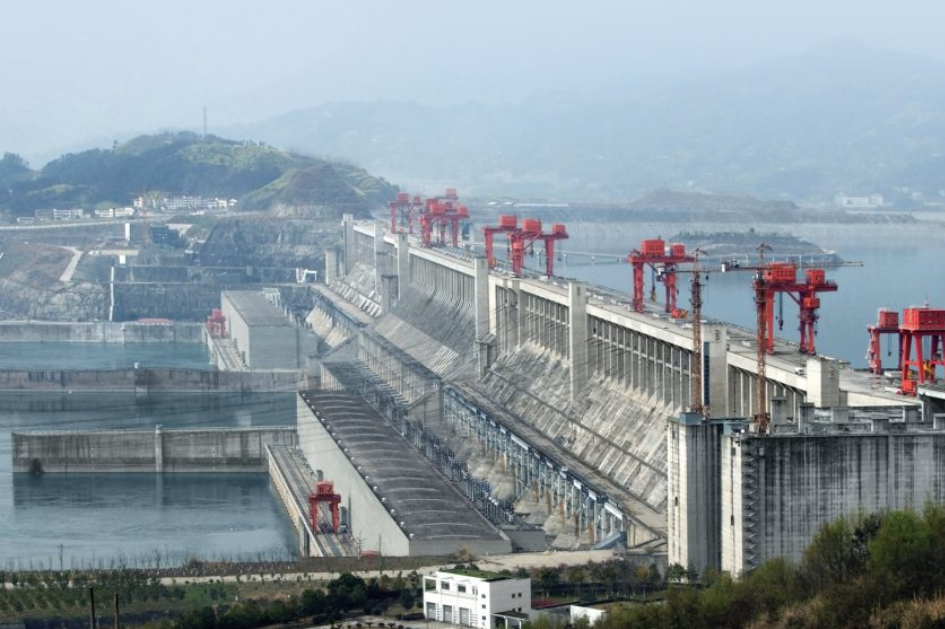 Dodávky elektřiny postavené na různých podmínkách:
Tarif
Skutečná distribuce
Elektrárna 1: dodává elektřinu dle pokynů energiteckého úřadu
Elektrárna 2: dodává elektřinu dle její ceny
=> Vyčkává ná nárůst cen elektřiny bez ohledu na momentálním stavu ovzduší
44
Ilustrační foto: Wikidata, Tři soutěsky, 2010
Energy Returned on Energy Invested
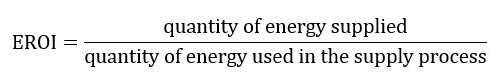 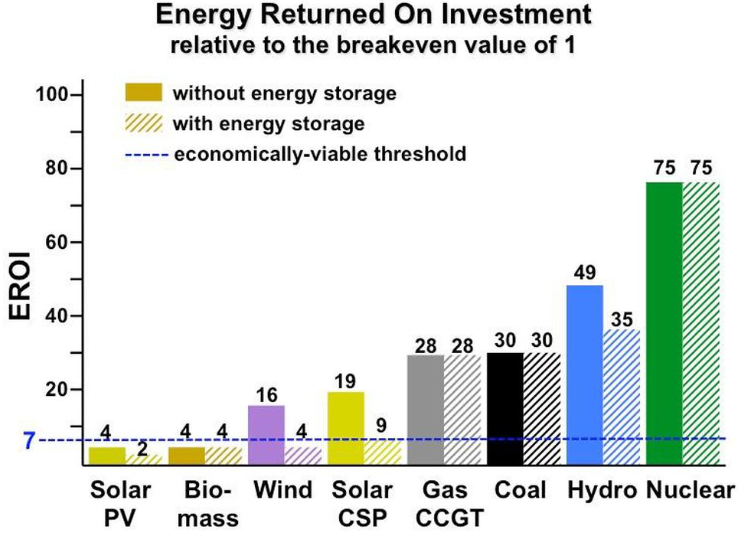 Hodnota 1 = zisk tolik energie, kolik je do něj vloženo

Čím vyšší hodnota ukazatele, tím výhodnější je zdroj energie.

Např:
Energie vložená do nalezení ropy a vyprodukování nafty
Růst a sklizeň surovin a následné získání biopaliva
45
Zdroj:Weißbach (2013)
Větrné elektrárny
80. a 90. léta: nutnost finančních dotací (projekty nebyly rentabilní)
 Díky dotacím a následným investicím došlo ke zlepšení technologií
 Vstup investorů do výrobních odvětví

Díky těmto technologiím vzniknou elektrárny již bez veřejných dotací (větrné parky Hollandse Kust Zuid, investor Vattenfal)

Velký rozdíl mezi prosazováním zájmů v Rakousku a ČR
46
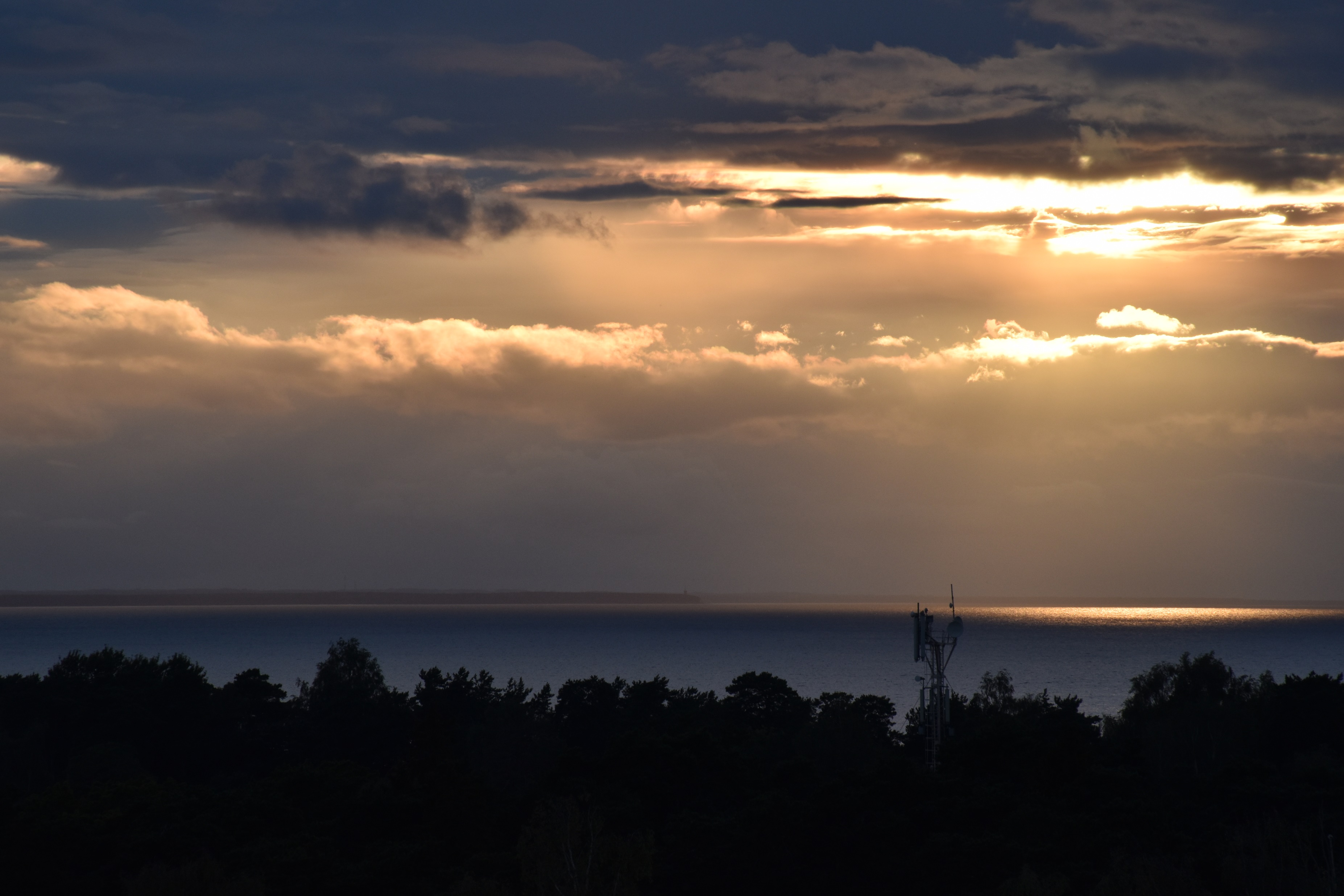 Q & A
47
Foto: Autor, Jūrmala (LAT) 2016